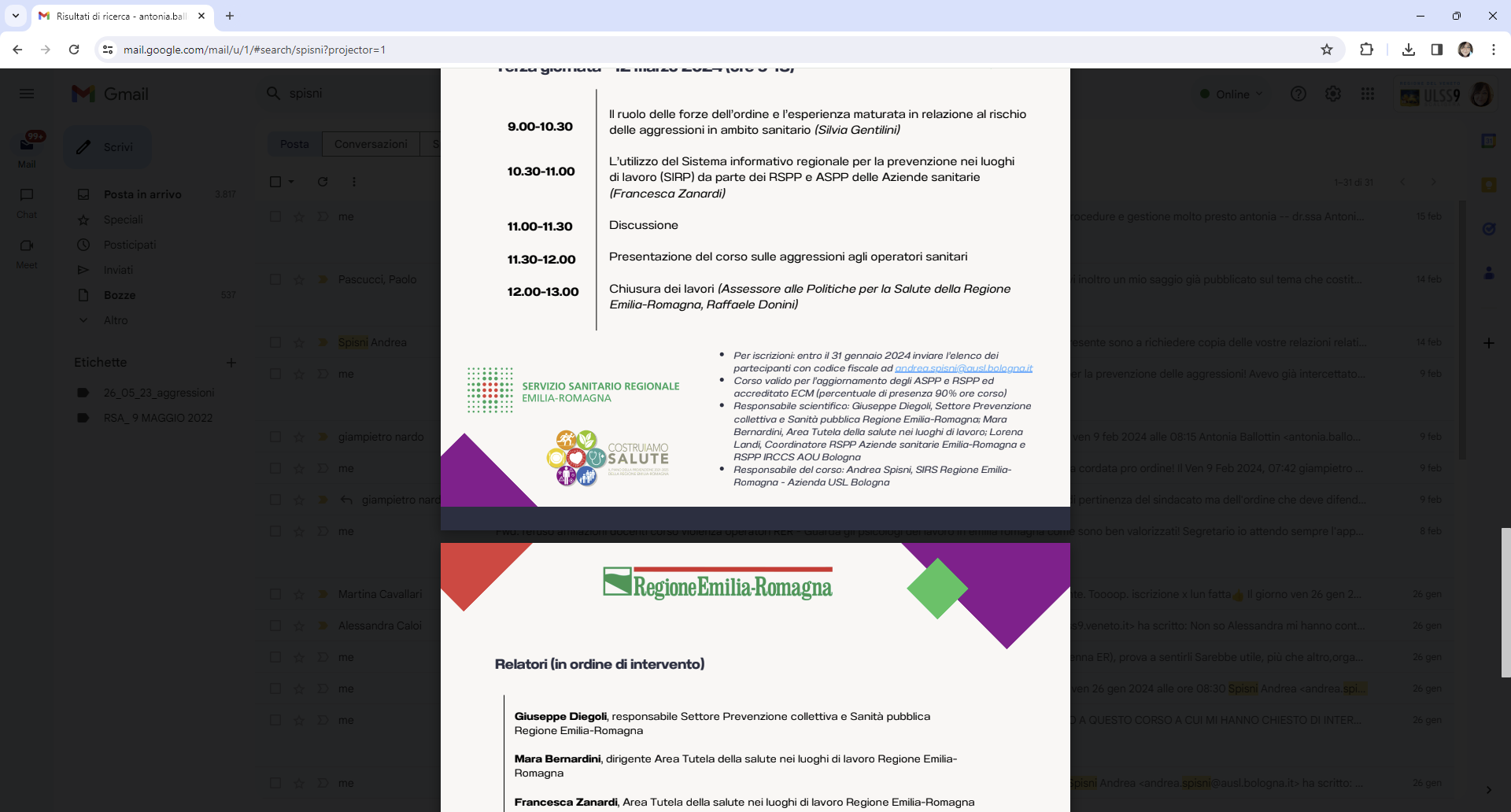 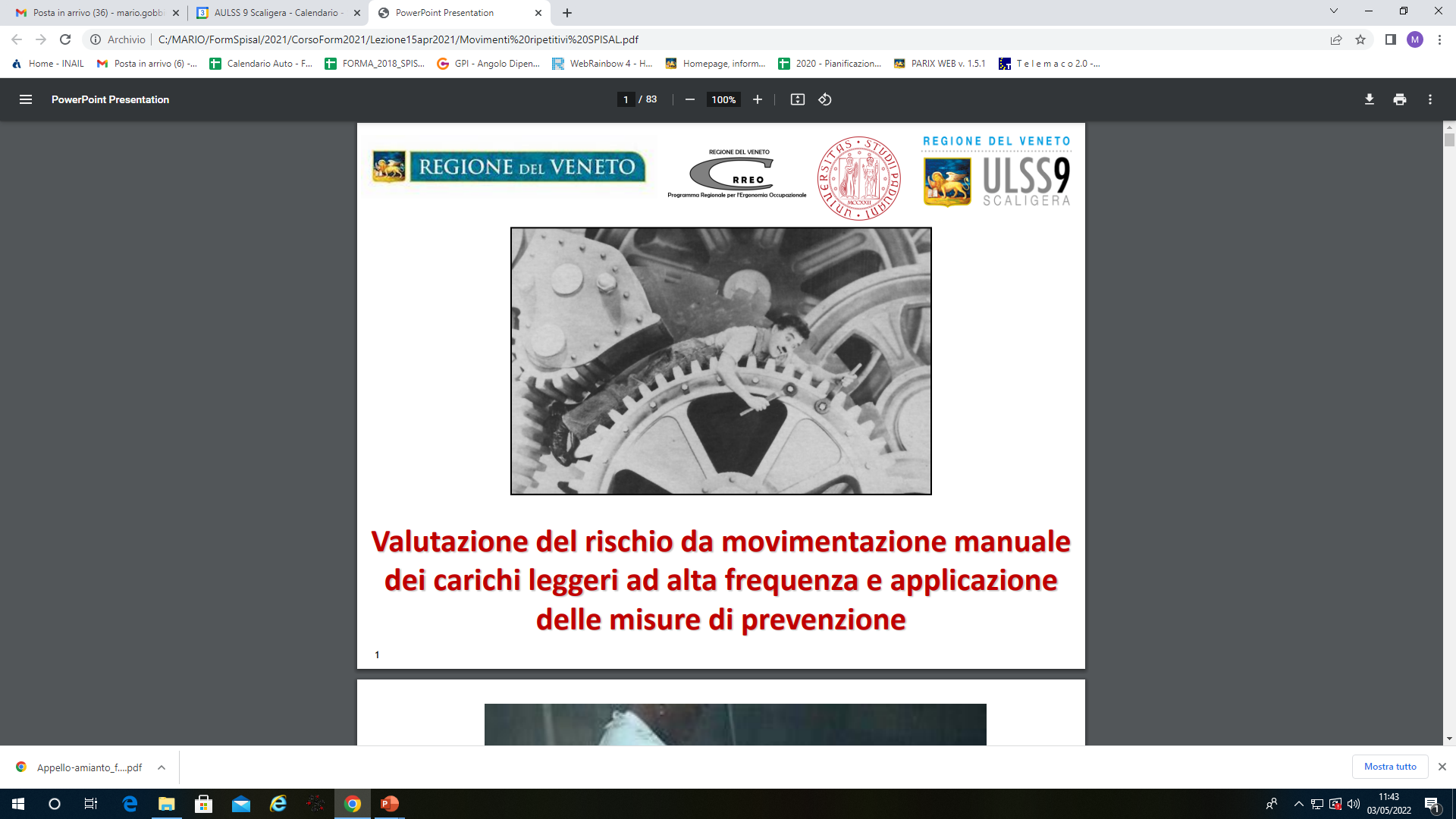 LA PREVENZIONE DELLE AGGRESSIONI
AGLI OPERATORI SANITARI IN EMILIA-ROMAGNA
28 febbraio 2024, Bologna
Rischi psicosociali – le tecniche e la gestione dei comportamenti aggressivi
ANTONIA BALLOTTIN
Psicologa del Lavoro 
Aulss 9 Scaligera Verona – SPISAL
RISCHI PSICOSOCIALI – LE TECNICHE E LA GESTIONE DEI COMPORTAMENTI AGGRESSIVI
I RISCHI PSICOSOCIALI


LA PREVENZIONE DEI COMPORTAMENTI AGGRESSIVI 


LE TECNICHE DI GESTIONE DEI COMPORTAMENTI AGGRESSIVI
​
RISCHI PSICOSOCIALI
“ ASPETTI DI PROGETTAZIONE, ORGANIZZAZIONE E GESTIONE DEL LAVORO, ED I LORO CONTESTI AMBIENTALI E SOCIALI, CHE POTENZIALMENTE POSSONO DAR LUOGO A DANNI DI NATURA PSICOLOGICA, SOCIALE O FISICA”
​
ACCORDO QUADRO EUROPEO SULLE MOLESTIE E LA VIOLENZA NEL LUOGO DI LAVORO (8/11/2007) 

Confindustria e CGIL, CISL e UIL  25/01/2016

Legge 113/20 aggressioni in sanità 

Legge 4/21 ratifica ILO 2019
ACCORDO QUADRO EUROPEO SULLO STRESS SUL LAVORO (8/10/2004)

Accordo interconfederale di recepimento 09/06/2008 (D.Lgs 81/08)

Indicazioni della commissione consultiva per la valutazione dello stress lavoro-correlato (18/11/2010)
PRIMA-EF. GUIDA AL CONTESTO EUROPEO PER LA GESTIONE DEL RISCHIO PSICOSOCIALE – ISPESL per OMS 2008
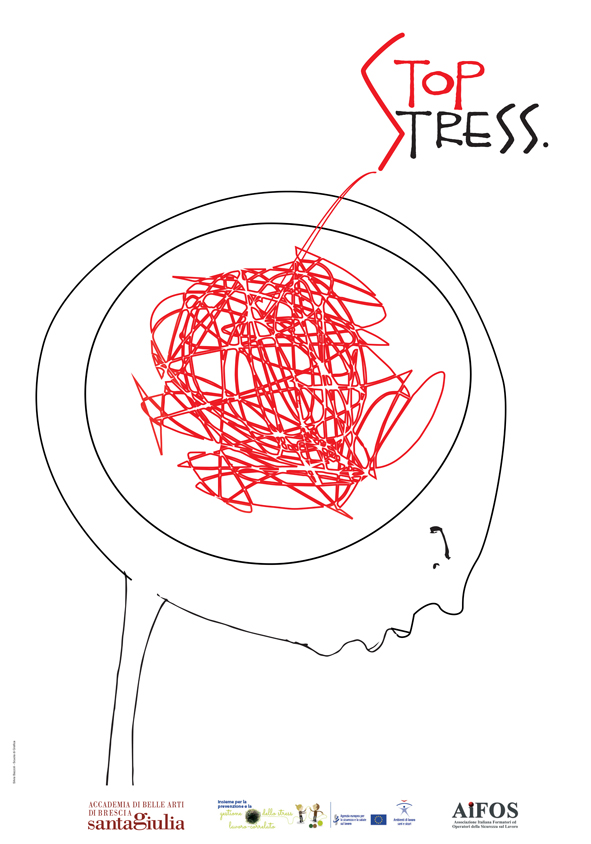 PERCHE’ PARLIAMO DI RISCHI PSICOSOCIALI
Tutte le indicazioni normative e scientifiche degli ultimi anni convergono sulla necessità ed opportunità di aprire la prospettiva della prevenzione ad una analisi più ampia e corrispondente non solo a nuovi fattori di rischio (es. telelavoro) ma anche alla dimensione individuale.

I FATTORI DI RISCHIO PSICOSOCIALE comprendono tutte le condizioni in quanto pongono l’attenzione sugli aspetti di progettazione, organizzazione e gestione del lavoro, nonché i rispettivi contesti ambientali e sociali, che potenzialmente possono arrecare danni alla salute psico-fisica: lo stress lavoro-correlato, la fatica mentale e condizioni di molestie e violenze sono tra gli effetti possibili.
11 MARZO 2022
https://www.ciip-consulta.it/attachments/article/1494/SLC-Primo%20documento%20di%20consenso-CIIP.pdf
PERCHE’ PARLIAMO DI RISCHI PSICOSOCIALI
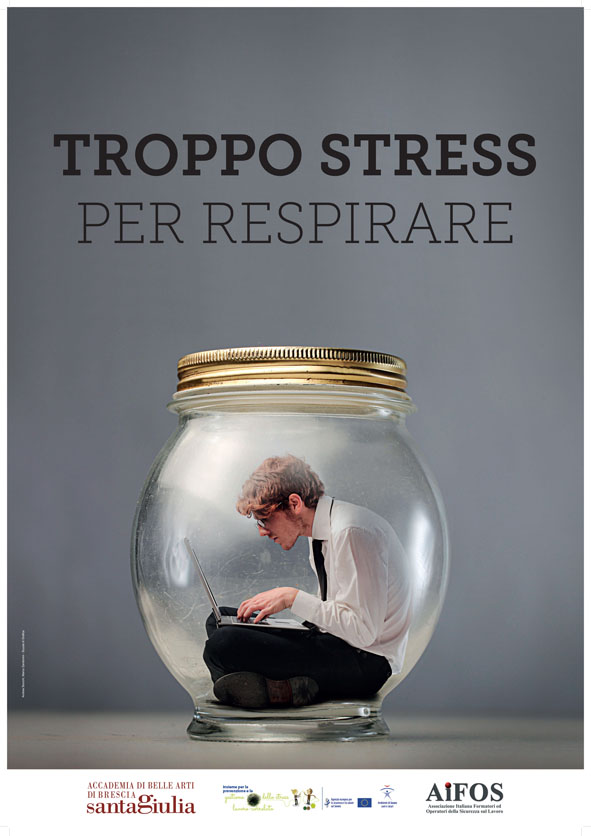 Il Quadro strategico dell'UE 2021-2027 “Salute e sicurezza sul lavoro in un mondo del lavoro in evoluzione” i problemi di salute mentale colpiscono circa 84 milioni di persone nell’UE: la mancanza di interazione sociale, l'uso crescente delle tecnologie e la ricerca di nuovi equilibri tempi di vita-lavoro ha determinato un ulteriore aumento a rischi psicosociali ed ergonomici.

La Risoluzione del Parlamento europeo del 5 luglio 2022 sulla salute mentale nel mondo del lavoro digitale (2021/2098 INI) ricorda che esistono molestie e discriminazioni che sono una frequente fonte di stress e di distacco dal luogo di lavoro e sottolinea l'importanza di:

- adottare un approccio individuale e organizzativo
- includere una politica anti-molestie nelle misure di salute e sicurezza nel mondo del lavoro 
- favorire il reinserimento nel mondo del lavoro di coloro che sono affetti da problemi psicosociali
11 MARZO 2022
PERCHE’ PARLIAMO DI RISCHI PSICOSOCIALI
L’introduzione della legge 04/2021 di ratifica della convenzione ILO sancisce l’inclusione della violenza e delle molestie nella gestione della salute e della sicurezza sul lavoro e fornisce l’opportunità di lavorare su una gestione complessiva dei rischi psicosociali come da tempo l’approccio ergonomico e le norme tecniche indicano.
La norma ISO 45003: 2021 Gestione della salute e sicurezza sul lavoro — Salute psicologica e sicurezza sul lavoro: la gestione complessiva dei rischi psicosociali diventa una strategia necessaria per facilitare l’impegno fisico e mentale, con effetti positivi ed utili anche nella prevenzione di violenze sul lavoro, molestie, bullismo, aggressioni, diversità di genere.
La LEGGE 14 agosto 2020, n. 113 “Disposizioni in materia di sicurezza per gli esercenti le professioni sanitarie e socio-sanitarie nell’esercizio delle loro funzioni” introduce maggiori tutele per la prevenzione delle molestie e violenze, di cui le aggressioni fanno parte, per gli operatori della sanità.
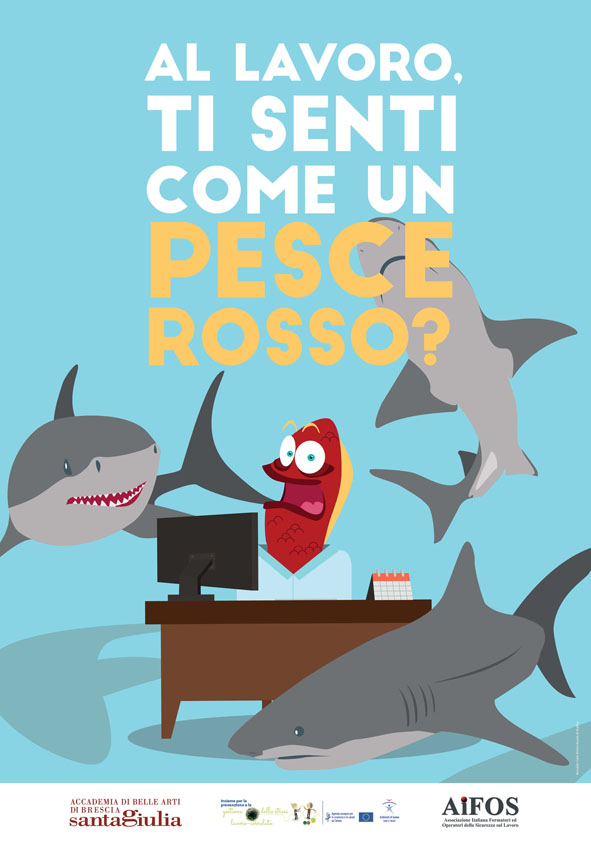 11 MARZO 2022
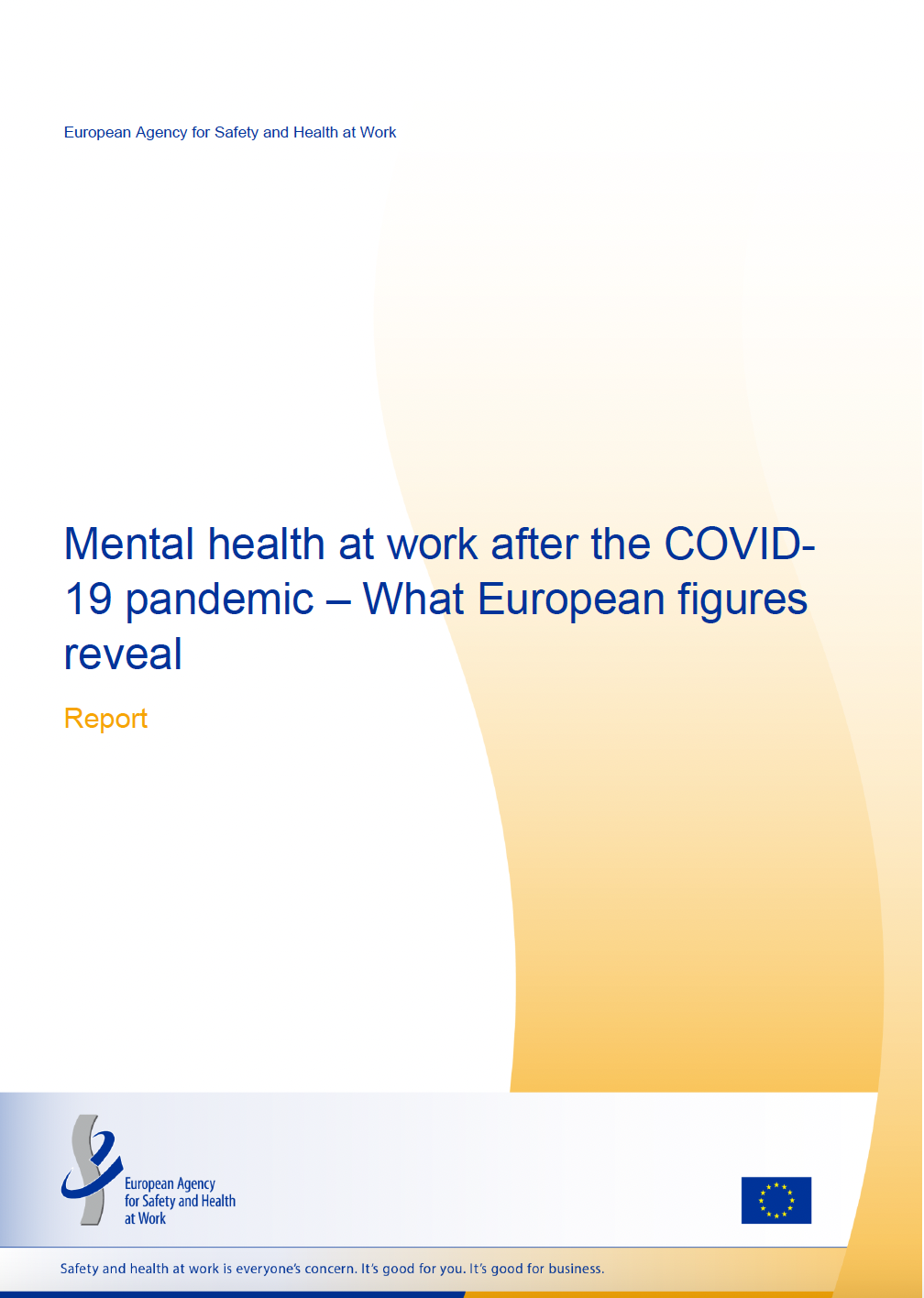 Principali risultati dell’indagine OSH Pulse 2022 sui rischi psicosociali e la salute mentale
% degli intervistati che riferiscono di essere esposti a fattori di rischio psicosociali:

46% forte pressione temporale o sovraccarico di lavoro
26% scarsa comunicazione o cooperazione all'interno della propria organizzazione
18% mancanza di autonomia o mancanza di influenza sul ritmo di lavoro o sui processi lavorativi 
16% violenza o abusi verbali da parte di clienti, pazienti, alunni, ecc. 
  7% molestie o mobbing sul lavoro 

% degli intervistati che lamentano problemi di salute causati o aggravati dal lavoro:

37% stanchezza generale
27% stress, ansia o depressione

44% ha riferito che lo stress legato al lavoro è aumentato durante la pandemia
febbraio 2024
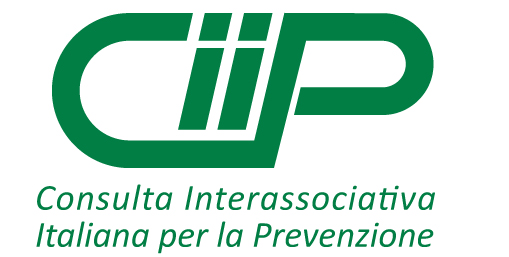 DALLO STRESS LAVORO CORRELATO AI RISCHI PSICOSOCIALI
Fattori Psicosociali
Fattori SLC
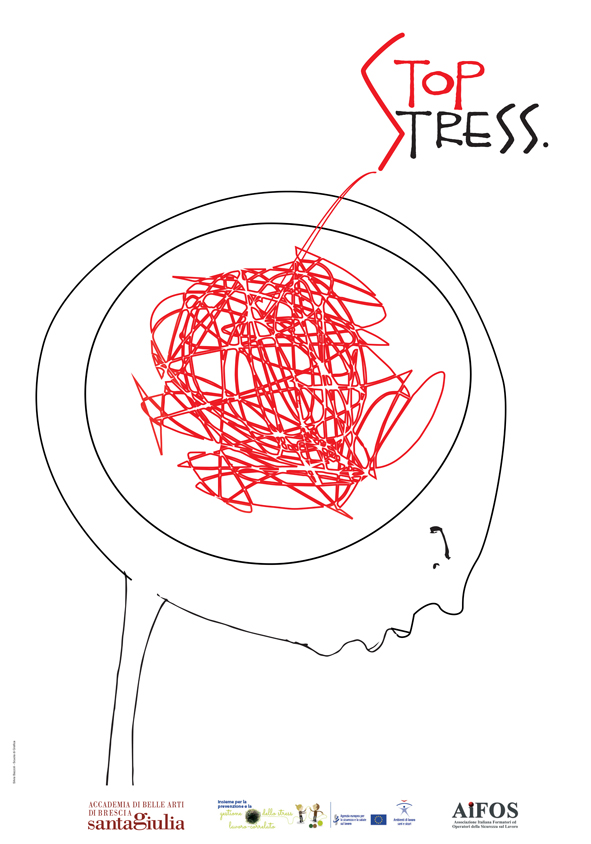 RISCHI PSICOSOCIALI
FATTORI DI CONTENUTO
FATTORI DI CONTESTO
FATTORI SLC 2010
FATTORI DI RISCHIO PSICOSOCIALE
FATTORI SLC AGGIUNTIVI
EFFETTI DELLA MANCATA GESTIONE DEI RISCHI PSICOSOCIALI
“ ASPETTI DI PROGETTAZIONE, ORGANIZZAZIONE E GESTIONE DEL LAVORO, ED I LORO CONTESTI AMBIENTALI E SOCIALI, CHE POTENZIALMENTE POSSONO DAR LUOGO A DANNI DI NATURA PSICOLOGICA, SOCIALE O FISICA”
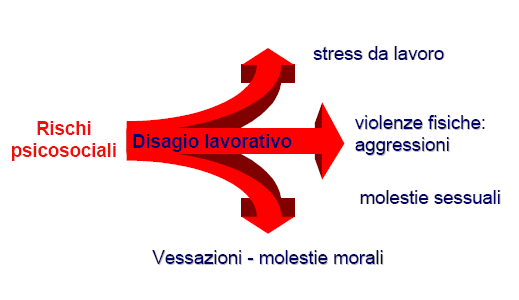 D.Lgs 81/08 Valutazione rischio stress lavoro correlato
Legge 113/20 Disposizioni in materia di sicurezza per gli esercenti le professioni sanitarie
Legge 4/21 Ratifica ed esecuzione della Convenzione ILO n.190 sull’eliminazione della violenza e delle molestie sul luogo di lavoro
11 MARZO 2022
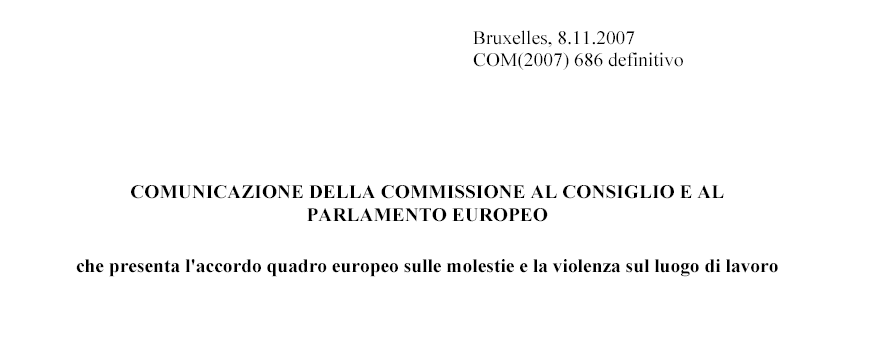 ORIENTATO ALLA GESTIONE DELLE MOLESTIE E VIOLENZE INTERNE PIU’CHE ESTERNE
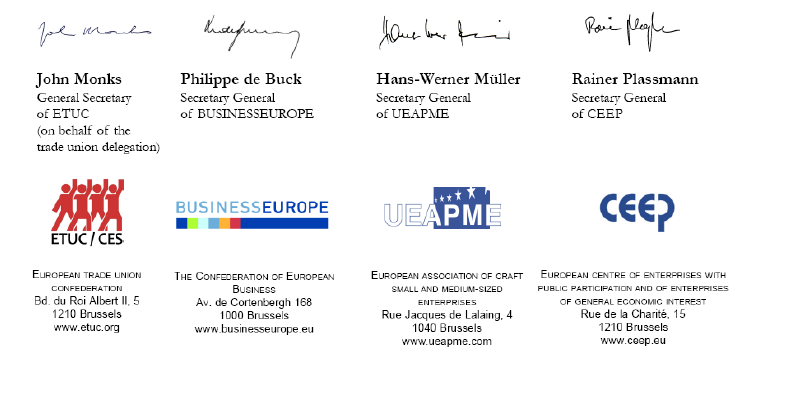 ACCORDO QUADRO EUROPEO MOLESTIE E VIOLENZE NEL LUOGO DI LAVORO
PREVENIRE, INDIVIDUARE E GESTIRE
La maggiore consapevolezza e una formazione adeguata dei superiori e dei lavoratori e   delle lavoratrici possono ridurre l’eventualità di molestie e violenza nei luoghi di lavoro 


Le imprese sono chiamate ad adottare una dichiarazione che specificherà le procedure da seguire qualora si verifichino dei casi

FASE INFORMALE nella quale una persona indicata di comune 
accordo dalle parti sociali fa consulenza e assistenza: 
- i casi segnalati devono essere esaminati e gestiti 
 tutte le parti coinvolte devono essere ascoltate con correttezza 
 i casi devono essere fondati su informazioni particolareggiate
 le false accuse non devono essere tollerate e possono dare luogo ad un’azione disciplinare
INFORMAZIONE E FORMAZIONE
ADOZIONE CODICE DI CONDOTTA/ CODICE ETICO
ASCOLTO,
CONSULENZA, 
ASSISTENZA
ACCORDO QUADRO EUROPEO MOLESTIE E VIOLENZE NEL LUOGO DI LAVORO
SE è ACCERTATO IL CASO DI MOLESTIA O VIOLENZA
misure adeguate nei confronti di colui o coloro che le hanno poste in essere           
    Ciò può includere un’azione disciplinare fino al licenziamento. 


- sostegno alle vittime compresa l’assistenza nel processo di reinserimento
SUPPORTO ALLA DIREZIONE AZIENDALE
ASSISTENZA ALLA PERSONA
Queste disposizioni possono essere applicate anche nei casi di violenza esterna posta                              in essere, ad esempio, da parte di clienti, pazienti e studenti etc.
Pubblica Amministrazione
Strumenti  contrattazione
Comitato 
Pari Opportunità

Contrasto alle discriminazioni 
ed indicazioni  per una
gestione del personale
in ottica di parità di genere
Comitato paritetico per il 
contrasto al fenomeno 
del mobbing

Sensibilizzazione in tema di 
Benessere Organizzativo e
dignità del lavoratore
CUG
Comitato Unico di Garanzia per le pari opportunità, la valorizzazione del benessere di chi lavora e contro le discriminazioni  (LEGGE 4 NOVEMBRE 2010, N. 183 art. 21, c 4)
CONSIGLIERI DI FIDUCIA
Raccomandazione n. 8, novembre 2007 – Ministero delle Salute
RACCOMANDAZIONE PER PREVENIRE GLI ATTI DI VIOLENZA A DANNO DEGLI OPERATORI SANITARI
Il National Institute of Occupational Safety and Health (NIOSH) definisce LA VIOLENZA NEL POSTO DI LAVORO                                “ogni aggressione fisica, comportamento minaccioso o abuso verbale che si verifica nel posto di lavoro”
Progressione del comportamento violento
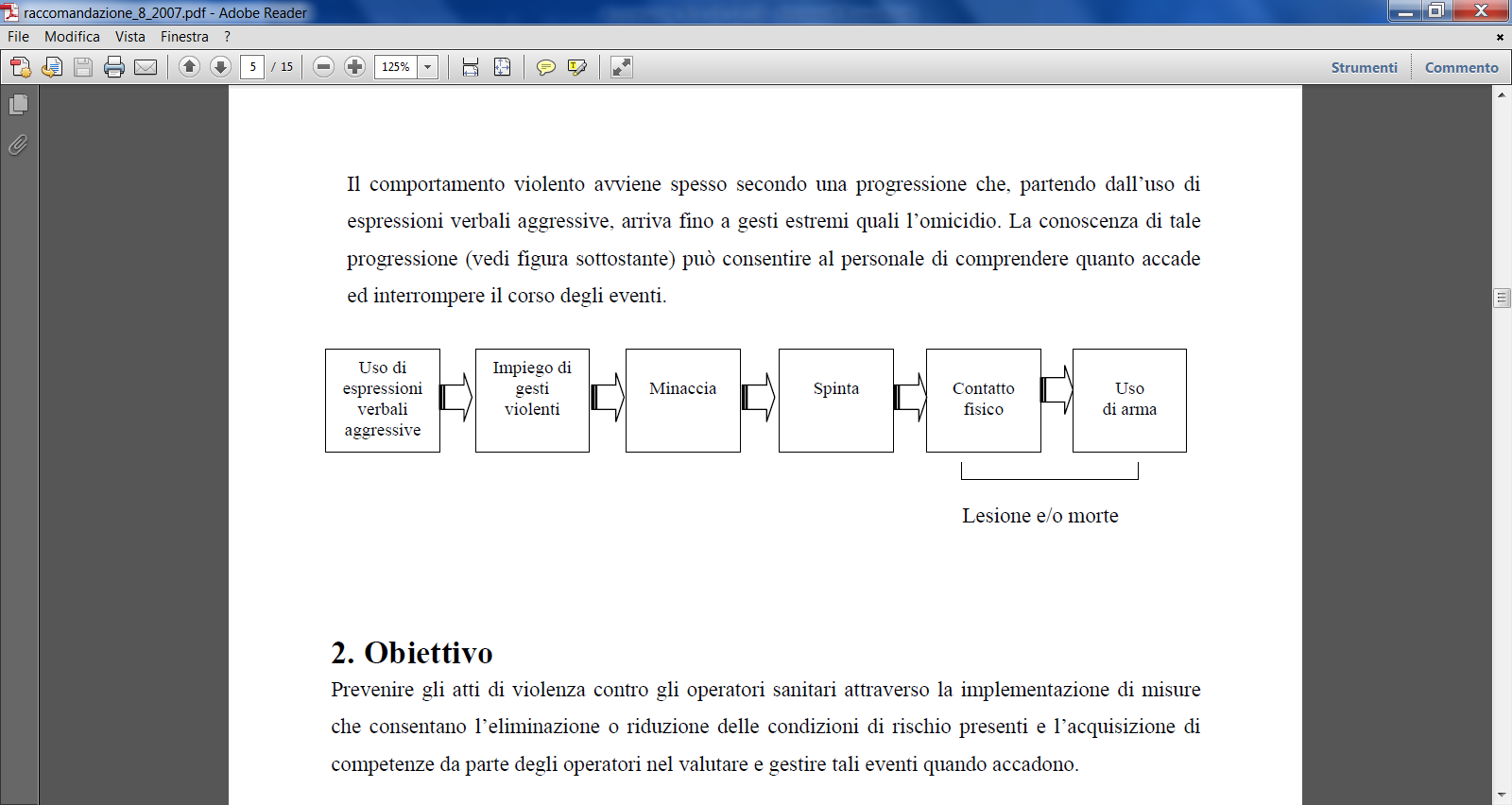 Raccomandazione n. 8, novembre 2007 – Ministero delle Salute
RACCOMANDAZIONE PER PREVENIRE GLI ATTI DI VIOLENZA A DANNO DEGLI OPERATORI SANITARI
Le strutture sanitarie devono mettere in atto un PROGRAMMA DI PREVENZIONE DELLA VIOLENZA che dovrebbe comprendere almeno:


ELABORAZIONE E DIFFUSIONE DI UN PROGRAMMA DI PREVENZIONE DELLA VIOLENZA
ANALISI DELLE SITUAZIONI LAVORATIVE 
DEFINIZIONE ED IMPLEMENTAZIONE DELLE MISURE DI PREVENZIONE E CONTROLLO
FORMAZIONE del PERSONALE
GESTIONE DEGLI EPISODI DI VIOLENZA
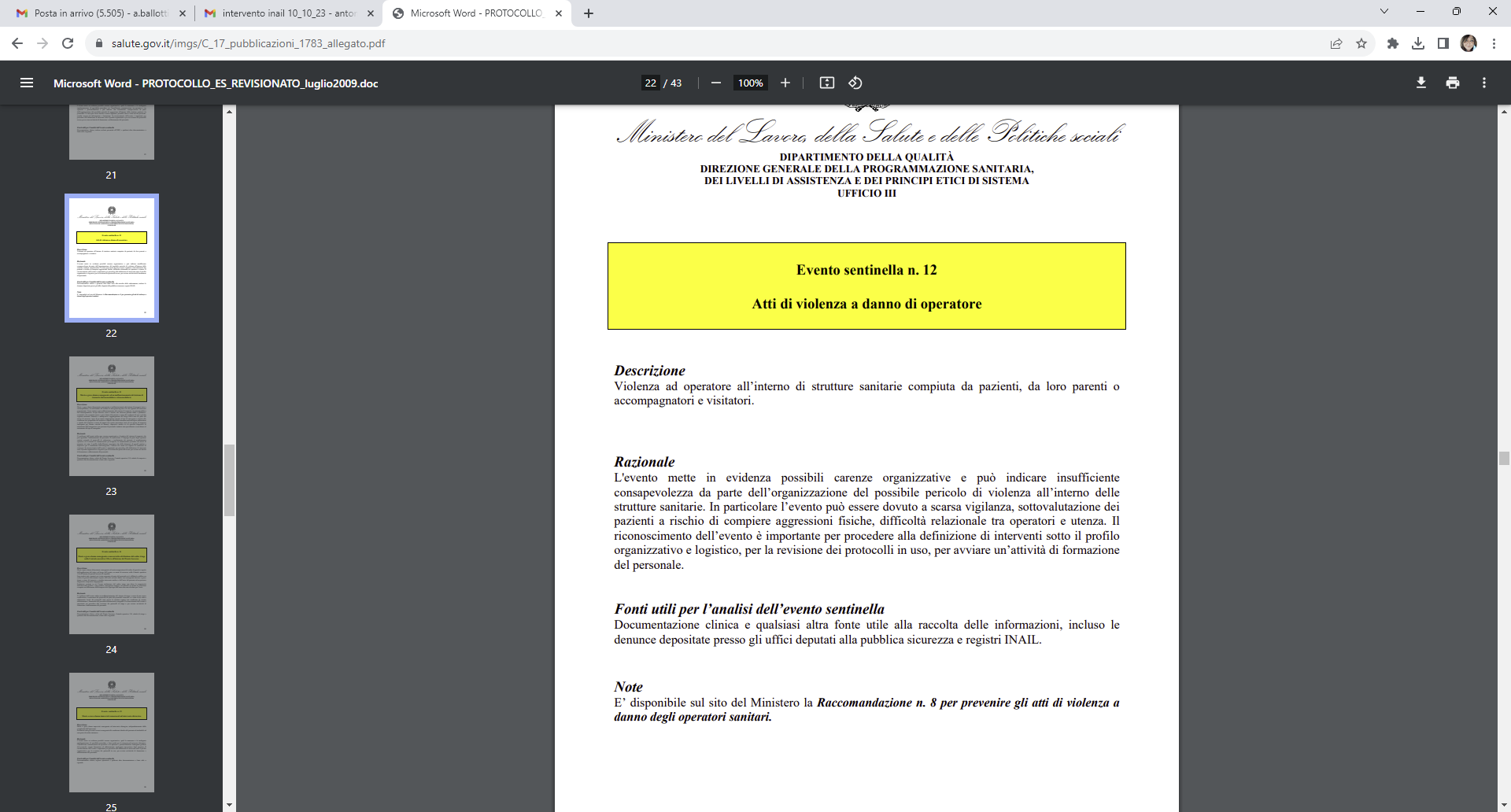 SOLO EVENTI DA ESTERNI
CORRELA EVENTO AD ASPETTI DI PROGETTAZONE E ORGANIZZAZIONE DEL LAVORO
LEGGE n. 4  del 15 gennaio 2021
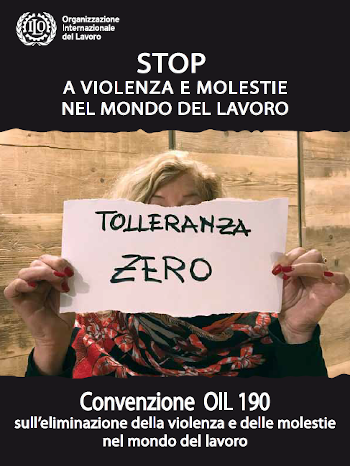 RATIFICA ED ESECUZIONE DELLA CONVENZIONE DELL’ORGANIZZAZIONE INTERNAZIONALE DEL LAVORO  N. 190 SULL’ELIMINAZIONE DELLA VIOLENZA E DELLE MOLESTIE SUL LUOGO DI LAVORO

IN VIGORE DAL 29/10/2022
Raccomandazione 206 – 21 giugno 2019 RACCOMANDAZIONE SULL’ELIMINAZIONE DELLA VIOLENZA E DELLE MOLESTIE NEL MONDO DEL LAVORO
I settori a maggiore probabilità di esposizione

IL SETTORE SANITARIO, 
IL SETTORE DEI SERVIZI DI ALLOGGIO E DI RISTORAZIONE 
I SERVIZI SOCIALI,
I SERVIZI DI EMERGENZA 
IL SETTORE DEI TRASPORTI, 
L’ISTRUZIONE 
L’INTRATTENIMENTO
IL LAVORO DOMESTICO

Le modalità lavorative a maggiore probabilità di esposizione

IL LAVORO NOTTURNO
IL LAVORO SVOLTO IN MANIERA ISOLATA
PROTEZIONE E PREVENZIONE
Dovranno essere adottati leggi e regolamenti che richiedano ai datori di lavoro di intraprendere misure adeguate attraverso : 
l’adozione e l’attuazione di una politica in materia di violenza e di molestie nei luoghi di lavoro;
l’inclusione della violenza e delle molestie, come pure dei rischi psicosociali correlati, nella gestione della salute e della sicurezza sul lavoro 
l’identificazione dei pericoli e la valutazione dei rischi, con la partecipazione dei lavoratori e dei rispettivi rappresentanti, e l’adozione di misure per prevenirli e tenerli sotto controllo; 
l’erogazione di informazioni e formazione in merito ai pericoli e ai rischi identificati di violenza e di molestie e alle relative misure di prevenzione e di protezione, ivi compresi i diritti e le responsabilità dei lavoratori e di altri soggetti interessati in relazione alle politiche
LEGGE 14 agosto 2020 , n. 113 Disposizioni in materia di sicurezza per gli esercenti le professioni sanitarie e socio-sanitarie nell’esercizio delle loro funzioni
PROCEDURA DI SEGNALAZIONE 



VALUTAZIONE AGGRESSIONI 
MISURE DI PREVENZIONE 


INFORMAZIONE
FORMAZIONE


GESTIONE POST AGGRESSIONE
monitorare gli episodi di violenza e gli eventi sentinella che possano dar luogo a 
fatti commessi con violenza o minaccia ai danni
monitorare l’attuazione delle misure di prevenzione e protezione a garanzia dei livelli di sicurezza sui luoghi di lavoro ai sensi del decreto legislativo 9 aprile 2008, n. 81,
promuovere lo svolgimento di corsi di formazione per il personale medico e sanitario, finalizzati alla prevenzione e alla gestione delle situazioni di conflitto nonché a migliorare la qualità della comunicazione con gli utenti
LE REGIONI : METODI E STRUMENTI DIVERSI DI SEGNALAZIONE, VALUTAZIONE E GESTIONE
REGIONE EMILIA ROMAGNA"Linee di indirizzo per la prevenzione degli atti di violenza a danno degli operatori dei servizi sanitari e socio-sanitari"
REGIONE LAZIO"Documento di indirizzo sulla prevenzione e la gestione degli atti di violenza a danno degli operatori sanitari"
REGIONE LOMBARDIA“Atti di violenza a danno degli operatori sanitari in ambito ospedaliero: metodologia di analisi e gestione del rischio” e "Sicurezza del personale sanitario e sociosanitario"
REGIONE TOSCANA"Linee di Indirizzo per la prevenzione e gestione degli atti di violenza adanno degli operatori sanitari e socio-sanitari"
REGIONE UMBRIA"Linee di indirizzo regionali per la prevenzione, la segnalazione e gestione degli episodi di violenza a danno dell’operatore sanitario
REGIONE VENETO "Linee di indirizzo “Aggressioni ed atti di violenza a danno degli Operatori sanitari. Prevenzione e gestione degli eventi. Guida per gli operatori del Servizio Sanitario della Regione del Veneto”
REGIONE SICILIA  
      "Linee Guida per la prevenzione degli atti di violenza e delle aggressioni verbali e/o fisiche a danno degli operatori
      sanitari delle strutture sanitarie pubbliche della Regione Siciliana"
…
IL SISTEMA DI GESTIONE
ADOZIONE DI UNA POLITICA AZIENDALE DI TOLLERANZA ZERO che preveda azioni concrete: piano di comunicazione ospedale-paziente, monitoraggio delle condizioni interne di gestione del personale che possono favorire atteggiamenti aggressivi 
COSTITUZIONE DI UN GRUPPO DI VALUTAZIONE in capo al RSPP e responsabile rischio clinico e sicurezza del paziente che coinvolga MC, Psicologia Aziendale, RLS, affari legali e/o gestione risorse umane, della formazione, un rappresentante del personale di vigilanza ….
REALIZZAZIONE DELLA VALUTAZIONE DEL RISCHIO AGGRESSIONE PER TUTTI I LAVOTATORI
IDENTIFICAZIONE DI MISURE CORRETTIVE CORRISPONDENTI
DEFINIZIONE DEL SISTEMA DI SUPPORTO ALLA VITTIMA ED AL GRUPPO DI APPARTENENZA
LA VALUTAZIONE DEL RISCHIO: PROPOSTA OPERATIVA
EVENTI SENTINELLA
    TIPOLOGIA DI ATTIVITA’
    TIPOLOGIA DI UTENZA
Dati che permettono di individuare i GRUPPI OMOGENEI su cui procedere con priorità alla valutazione dei fattori di rischio che riguardano:
CONTESTO ORGANIZZATIVO
AMBIENTE DI LAVORO 
AREA ESTERNA ALLA STRUTTURA
AREA PARCHEGGIO
ASSISTENZA DOMICILIARE 
INFORMAZIONE/FORMAZIONE/ADDESTRAMENTO 
E SENSIBILIZZAZIONE
PER EVENTI DERIVANTI DALL’INTERNO
Attivazione indagine ad hoc, integrata alla valutazione del rischio stress lavoro correlato

Collegamento con quanto indicato dal Codice di Condotta e Codice Disciplinare aziendale
https://www.ciip-consulta.it/images/eventlist/Eventi2022/220311-roma/Ballottin-Seminario_aggressioni.pdf
EVENTI SENTINELLA
TIPOLOGIA DI ATTIVITA’
TIPOLOGIA DI UTENZA
LA VALUTAZIONE DEI FATTORI DI RISCHIO
Organizzazione degli spazi, modalità di accesso degli utenti alle prestazioni, comunicazione e gestione delle attività, sistemi di identificazione, copertura dei turni…
CONTESTO ORGANIZZATIVO

AMBIENTE DI LAVORO 

AREA ESTERNA ALLA STRUTTURA

AREA PARCHEGGIO

ASSISTENZA DOMICILIARE 

INFORMAZIONE/FORMAZIONE/ADDESTRAMENTO E SENSIBILIZZAZIONE
Illuminazione, arredi, sistemi di allarme, videosorveglianza….
Entrate, illuminazione, sistemi di sorveglianza, modalità di accompagnamento in orari notturni..
Modalità di accesso riservata, sorveglianza, ….
Programmazione, mappatura interventi a rischio, presenza di altri operatori, sistemi di segnalazione emergenza
Programmi di comunicazione, informazione, formazione specifici erogati dalla struttura….
IDENTIFICAZIONE DELLE MISURE CORRETTIVE CORRISPONDENTI
-    Comunicazione con gli utenti 
Diversa pianificazione turni 
Presenza di due operatori nelle condizioni di rischio ….
ESEMPIO
DEFINIZIONE DEL SISTEMA DI SUPPORTO ALLA VITTIMA ED AL GRUPPO DI APPARTENENZA
Assicurare un opportuno trattamento e sostegno agli operatori vittima di violenza o che possono essere rimasti traumatizzati per aver assistito ad un episodio di violenza. 

La valutazione psicologica e la presa in carico dei singoli (DPTS) e dei gruppi

Il supporto legale, in relazione a quanto previsto dalla legge 113/2020

Percorso di accompagnamento al rientro al lavoro, in collaborazione con il Medico Competente
VALUTAZIONE RISCHIO STRESS LAVORO CORRELATO CONTESTUALIZZATO AL SETTORE SANITARIO
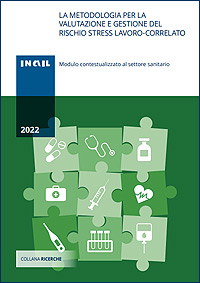 INTEGRATO 
- GESTIONE PANDEMIA
- GESTIONE AGGRESSIONI
EVENTI SENTINELLA
Gli eventi sentinella per lo stress lavoro correlato sono integrati dai dati sulle aggressioni e consentono di avere la visione complessiva sui fattori di rischio psicosociale a cui è esposto il gruppo omogeneo/azienda
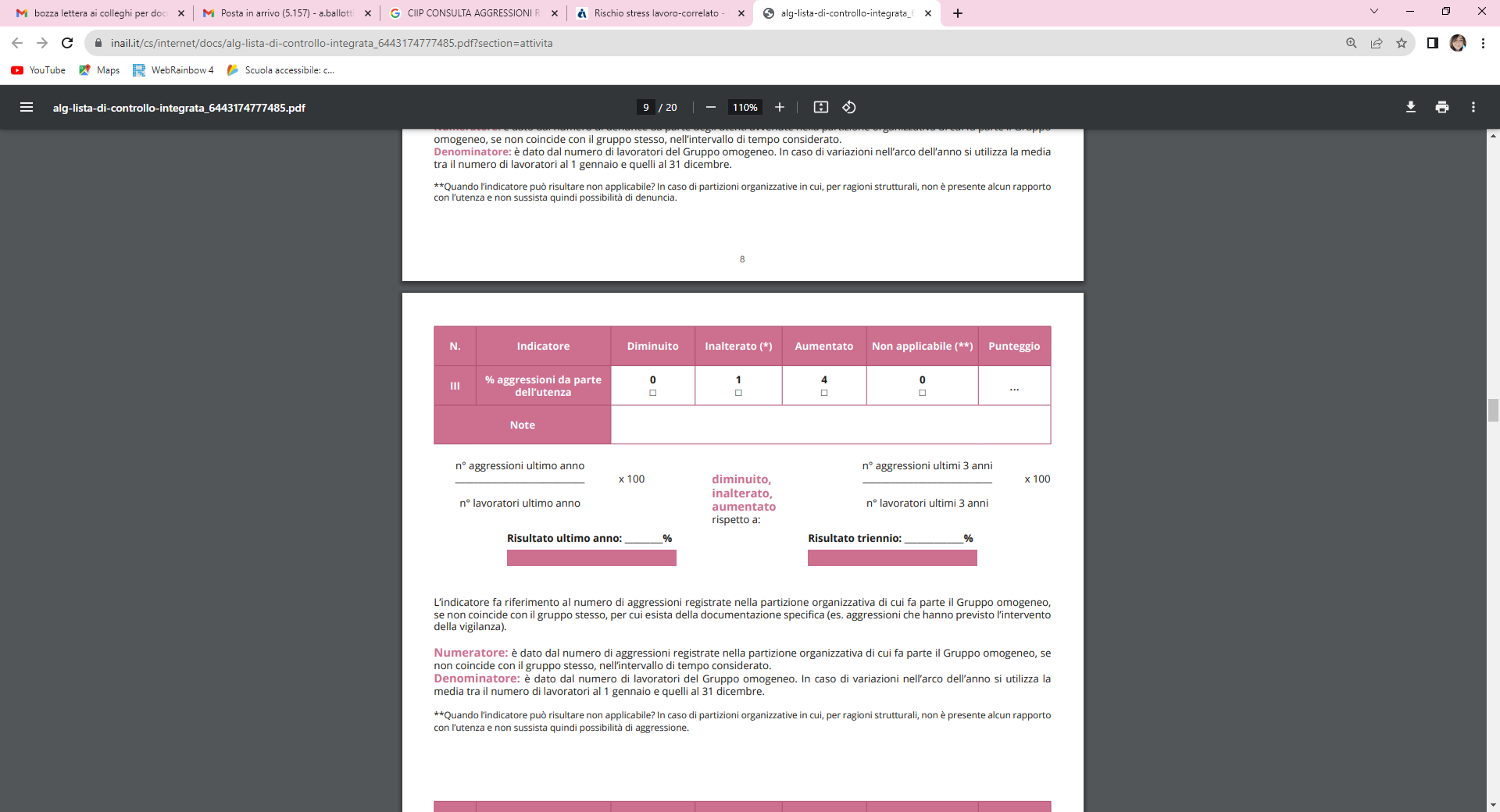 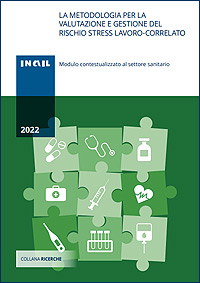 FATTORI DI CONTESTO
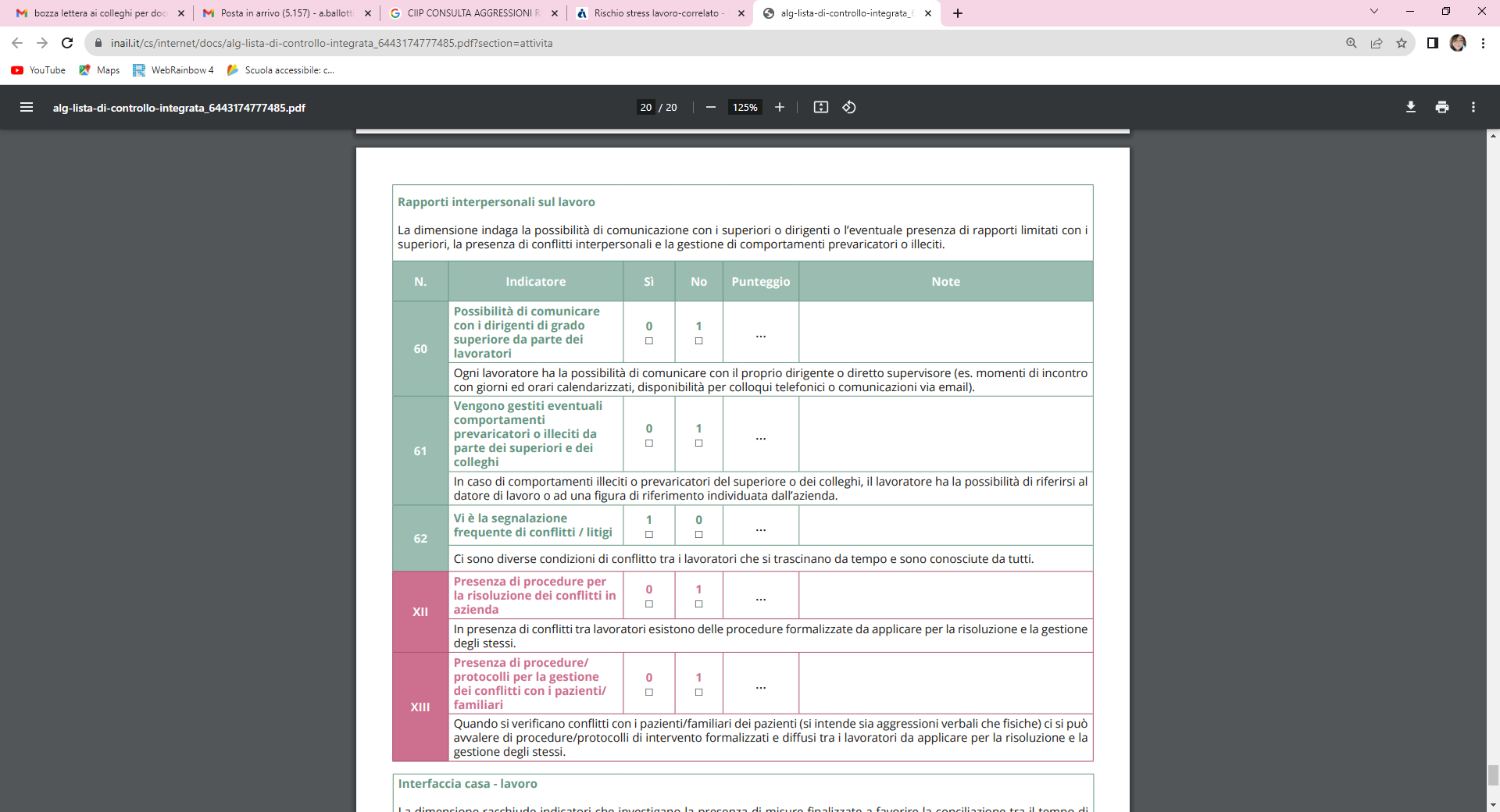 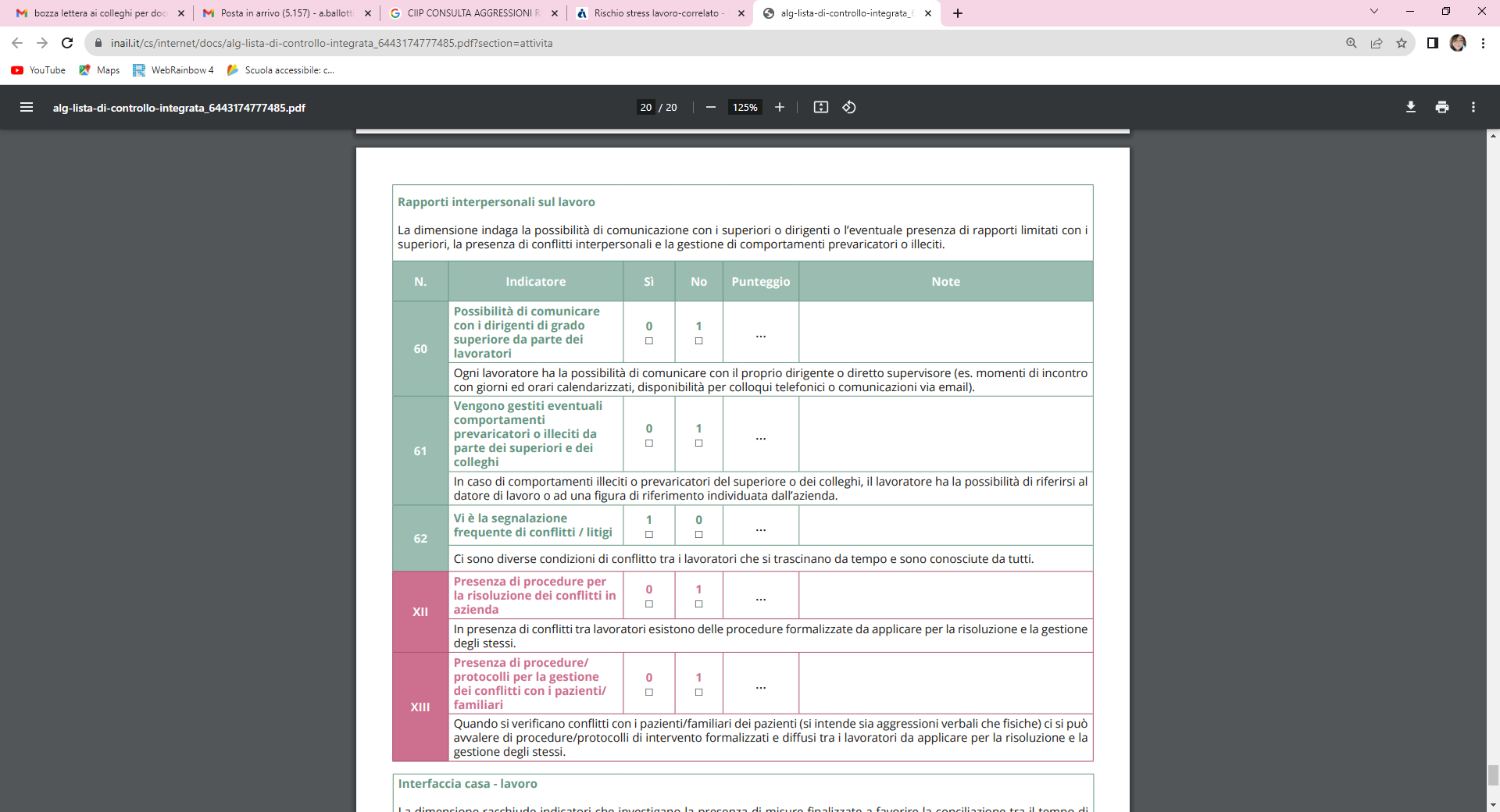 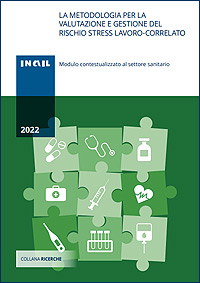 QUESTIONARIO PER LA VALUTAZIONE APPROFONDITA DEL RISCHIO STRESS LAVOROCORRELATO
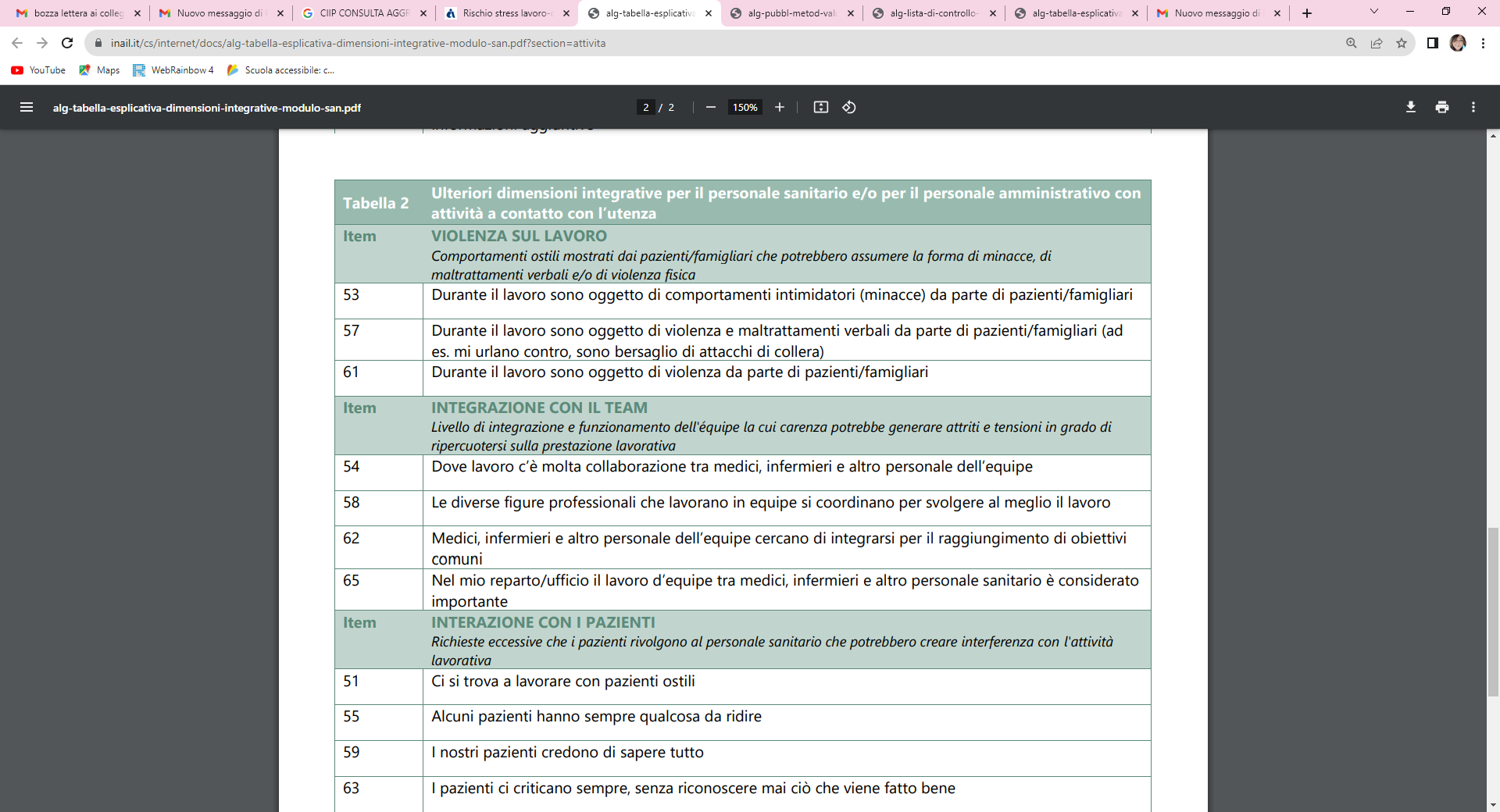 ESPERIENZA AULSS 9 SCALIGERA VERONA
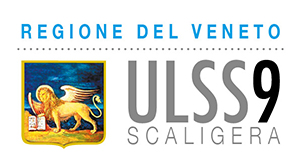 2012
AVVIO AZIONI DI PREVENZIONE E CONTRASTO DELLE MOLESTIE E VIOLENZE FISICHE E PSICOLOGICHE
Codice etico aziendale di comportamento per la prevenzione e contrasto dei fenomeni di mobbing e tutela della salute psico-sociale della persona sul luogo di lavoro nell’ambito dell’Azienda ULSS 20 di Verona

Consigliere di fiducia

Attività di informazione e formazione ai lavoratori
2018-2019
PROCEDURA «GESTIONE ATTI DI VIOLENZA E DELLE AGGRESSIONI VERBALI E/O FISICHE A DANNO DEGLI OPERATORI SANITARI
Attivazione gruppo di lavoro
COSTITUZIONE GRUPPO DI LAVORO: direzione, spp, 
risk manager, medico competente, psicologia ospedaliera, 
centro benessere organizzativo 


SPERIMENTAZIONE PROCEDURA
(Pronto Soccorso, SERD, Sanità Penitenziaria e Psichiatria)

Scheda di segnalazione 
Protocollo di intervento
Analisi modalità di accadimento
Verifica condizioni ambientali
Indagine con questionario
Individuazione misure correttive
Attivazione protocollo psicologico
Implementazione azioni correttive
Stesura report annuale
Protocollo sperimentale psicologico per aggressione in ambito sanitario, in collaborazione con il medico competente

incontro di gruppo allo scopo di depotenziare la dimensione emotiva legata all’episodio
colloqui psicologici con i singoli operatori coinvolti direttamente o indirettamente nell’evento 
Follow-up di gruppo per monitorare il livello di benessere psicologico degli operatori
Follow-up sul singolo per la verifica di remissione degli eventuali sintomi di disturbo Post traumatico da stress o di altre sintomatologie reattive  




https://www.ospedalesicuro.eu/index.php/vdm-old-rischi-soluzioni/vdm-old-rs-agenti-organizzativi/aggressioni/556-17-10-2018-ulss-9-scaligera-procedure-di-gestione-delle-aggressioni
Ricevimento copia segnalazione
Attuazione protocollo psicologico
Valutazione iniziale del caso
Primo intervento di gruppo
Interventi psicologici individuali
Follow up dopo 45 giorni
2020-2021
ATTIVITÀ EQUIPE PSICOLOGICA PER L’EMERGENZA COVID-19
Attività:

Defusing in piccoli gruppi
Incontri in presenza di supporto individuale
Supporto telefonico rivolta ai sanitari e ai familiari dei pazienti covid 
Supervisione a gruppi di lavoro specifici 
Monitoraggio dei sanitari attraverso il Questionario GHQ-12 di D. Golderg

 
https://quadernidipsicologiaclinica.com/index.php/quaderni/article/view/852
2022
GRUPPO GESTIONE DELLE AGGRESSIONI AULSS 9 SCALIGERA VERONA
Indagine pilota in cui sono stati coinvolti 15 Unità Operative/Servizi particolarmente sollecitati durante il periodo pandemico

Revisione della procedura e degli strumenti di segnalazione e valutazione degli eventi

Formazione degli operatori 



Revisione procedura post aggressione

Sportello
GRUPPO
SINGOLO
La gestione delle aggressioni non può essere separata dai fattori di stress e dalla condizione complessiva di malessere degli operatori sanitari reduci da 2 anni di emergenza pandemica
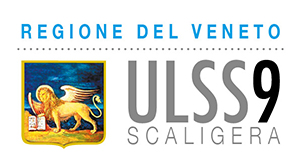 GESTIONE DEL RISCHIO AGGRESSIONE 
AULSS 9 SCALIGERA
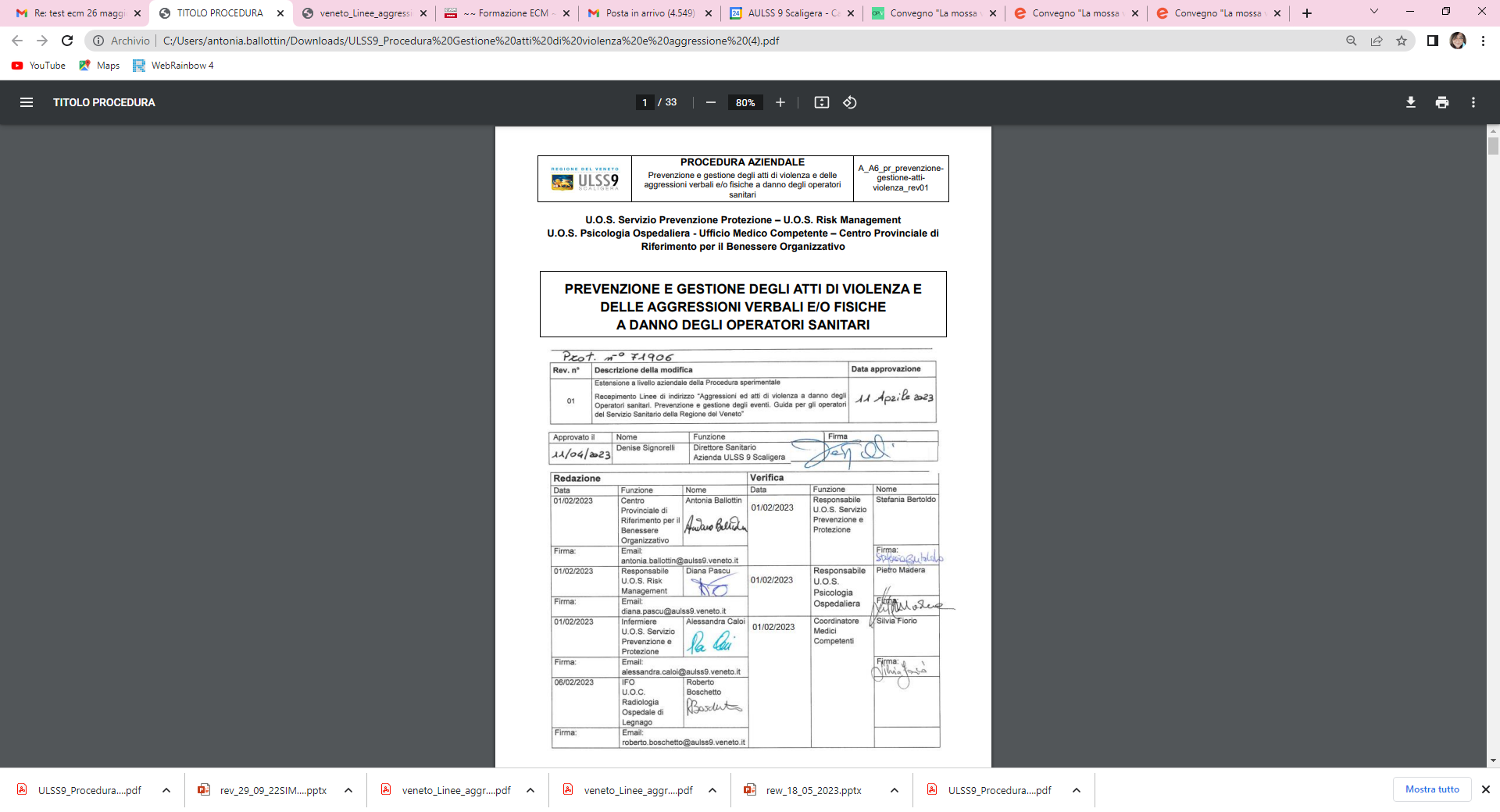 PROCEDURA SPERIMENTALE 2018  sostituita da 
NUOVA PROCEDURA AZIENDALE 11/04/2023 INVIATA A 
TUTTO IL PERSONALE

COSTITUZIONE DI UN GRUPPO DI VALUTAZIONE
REFERENTI :
SPP, RESPONSABILE UOS RISK MANAGEMENT, 
PSICOLOGIA OSPEDALIERA, COORDINATORE 
MEDICI COMPETENTI, REFERENTE
CENTRO BENESSERE ORGANIZZATIVO (SPISAL)
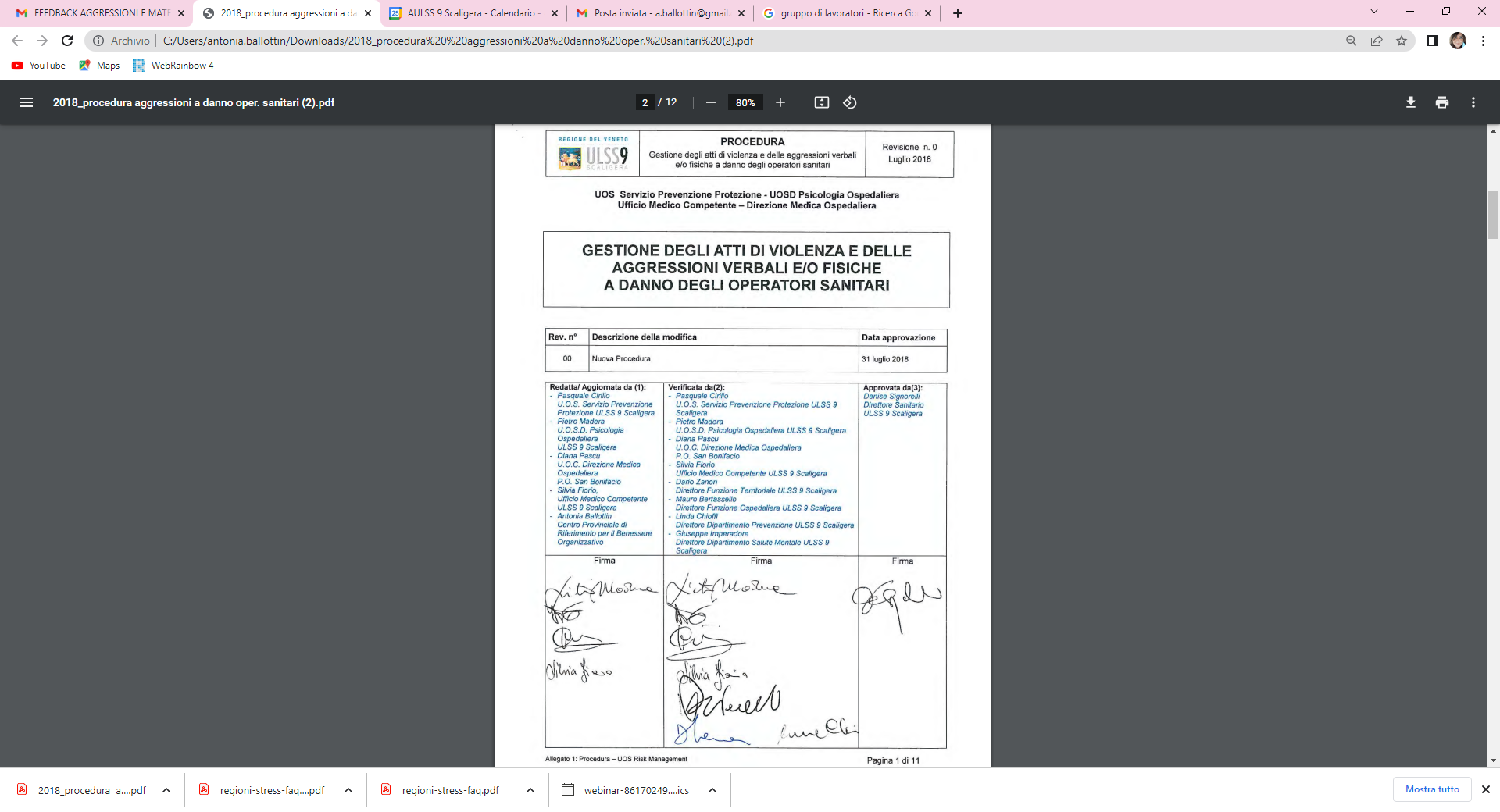 GESTIONE DEL RISCHIO AGGRESSIONE
Sugli eventi significativi AUDIT MIRATI all’analisi dell’evento e all’individuazione delle aree su cui orientare i programmi di miglioramento.

AUDIT avvengono in modo congiunto tra servizio di Prevenzione e Protezione, il Risk Manager Aziendale e la Psicologia Ospedaliera/Centro Benessere al fine di analizzare i contesti a rischio negli eventuali episodi di violenza occorsi.
PROTOCOLLO per la GESTIONE PSICOLOGICA delle AGGRESSIONI in AMBITO SANITARIO
Il Servizio di Psicologia Ospedaliera conduce una prima valutazione del caso, approfondendo modalità e tipo di aggressione/violenza, numero di persone coinvolte e la rilevanza dell’impatto emotivo . Alla luce di quanto emerso dalla valutazione attiva interventi individuali e/o di gruppo rivolto agli operatori coinvolti nell’evento aggressivo
Nel caso il monitoraggio facesse emergere condizioni di malessere, burnout o sintomi riferibili al Disturbo Post Traumatico da Stress, sarà valutato da parte del Servizio di Psicologia Ospedaliera l’opportunità di un nuovo intervento psicologico oppure, in accordo con il medico competente, l’invio al Servizio di Psichiatria per un supporto psicofarmacologico.
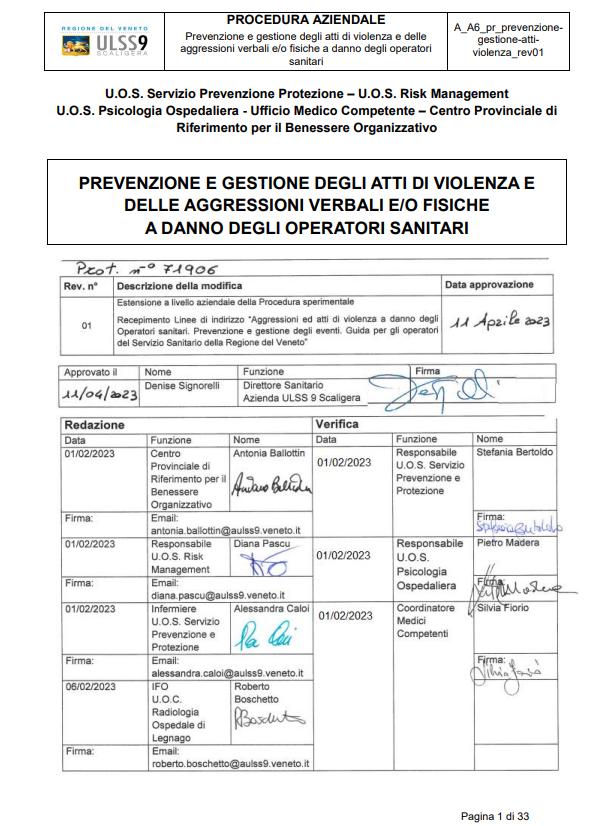 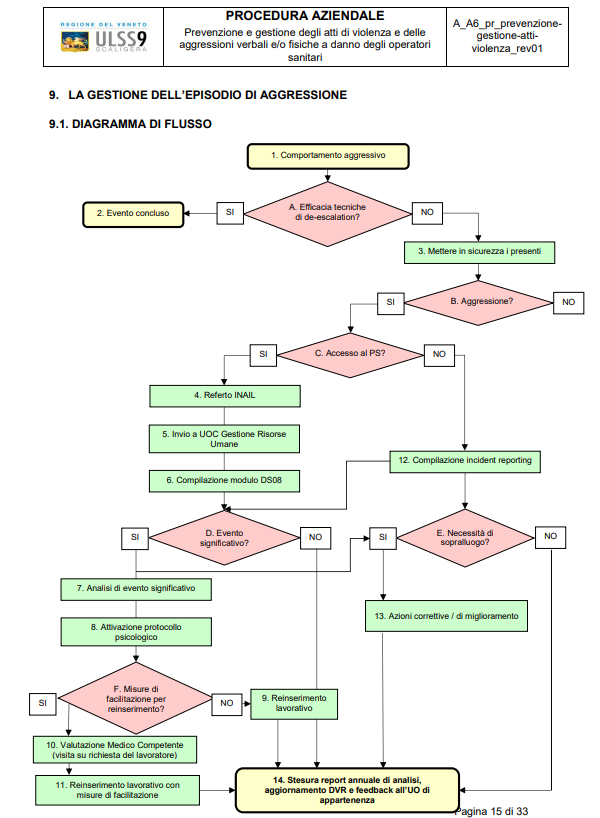 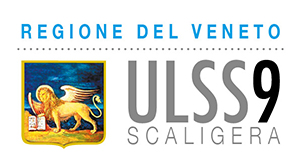 FORMAZIONE AULSS 9 SCALIGERA
AGGRESSIONI E ATTI DI VIOLENZA A DANNO DEL PERSONALE DELLE AZIENDE SANITARIE: VALUTAZIONE DEL RISCHIO E STRATEGIE DI PREVENZIONE
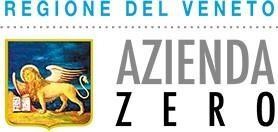 2023
2024
12 gennaio 2024 @ a tutti i direttori
30 EDIZIONI DI FORMAZIONE 
 7 ORE PER max 50 PARTECIPANTI 

24/02/2023 – 05/12/2023
30 EDIZIONI DI FORMAZIONE 
 7 ORE PER max 50 PARTECIPANTI
12/02 – 13/11
Villafranca – San Bonifacio – Legnago
1300 formati
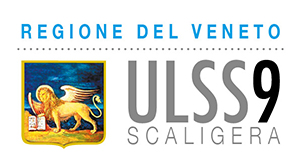 FORMAZIONE AULSS 9 SCALIGERA
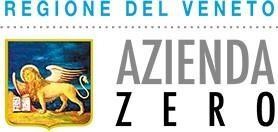 PROGRAMMA REGIONALE 

EPIDEMIOLOGIA DEL FENOMENO E LINEE DI INDIRIZZO REGIONALI. 
LA SEGNALAZIONE DEGLI EVENTI DI VIOLENZA -                                       RISCHIO CLINICO 

MAPPATURA DEI RISCHI E ANALISI DELLE CRITICITÀ - 		           SPP 

IL SOGGETTO AGGRESSIVO
GESTIONE DELL’EVENTO DI VIOLENZA
IL SOGGETTO AGITATO E VIOLENTO NEL CONTESTO SPECIFICO
LE CONSEGUENZE DELL’EVENTO DI VIOLENZA SUL PERSONALE DELLE AZIENDE SANITARIE


SINTESI DELLE STRATEGIE DI CONTRASTO ALLE AGGRESSIONI -          RISCHIO CLINICO
PSICOLOGI
10,00 – 13,30
14,30 – 16,00
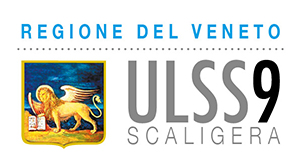 Docenti
UOS RISK MANAGEMENT - Roberto Boschetto – Pasquale Roberto Comi – Alessia Filippini –Stefano Gozzo - 
SERVIZIO PREVENZIONE E PROTEZIONE  - Alessandra Caloi – Paola Maimeri -  Elisa Mazzi  

COORDINATORE PSICOLOGI DOCENTI – Antonia Ballottin
2023
2024
Antonia Ballottin – Psicologa del Lavoro, SPISAL Verona; 
Alessia Mai – Psicologo, UOC Recupero e Riabilitazione Marzana; 
Gloria Massironi – Psicologo, UOC Recupero e Riabilitazione Marzana; 
Laura Grigoletti – Psicologo, UOS Neuropsichiatria Infantile; 
Fabrizio Varalta – Psicologo, Psicologia Territoriale; 
Elena Lorenzetti - Psicologo, UOC IAF Distretto 3; 
Giada Zoccatelli – Psicologo, UOC SERD Soave; 
Federica Bianco – Psicologo, UOS Età Evolutiva, Distretto 1 Est Veronese; 
Anna Franzon - Psicologo, UOSD CERRIS;
Alberto Rossi - Psicologo, UOC Psichiatria 3;
Chiara Bosio - Psicologo, UOC IAF Età Evolutiva; 
Anna Faggionato – Psicologo psicoterapeuta, UOC Psichiatria 3, Legnago; 
Imelda Romano – UOS Psicologia Ospedaliera.
Pietro Madera – Responsabile U.O.S. Psicologia Ospedaliera; 
Antonia Ballottin – Psicologa del Lavoro, SPISAL ; 
Alessia Mai –Recupero e Riabilitazione Marzana; 
Giuseppina Baldo – Età Evolutiva; 
Gloria Massironi – Centro Decadimento Cognitivo; 
Alessandra Giacominelli – Età Evolutiva; 
Laura Grigoletti – Età Evolutiva; 
Imelda Romano - Psicologia Ospedaliera; 
Fabrizio Varalta – Responsabile U.O.S. Età Evolutiva;
PSICOLOGI AULSS 9 SCALIGERA
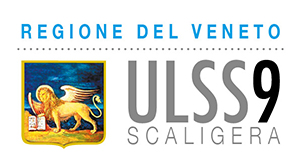 FORMAZIONE AULSS 9 SCALIGERA
MODALITA’
Da una proposta regionale formativa di tipo classica/frontale 
ad una formazione interattiva e partecipativa con i corsisti
Attraverso l’utilizzo di vari strumenti….
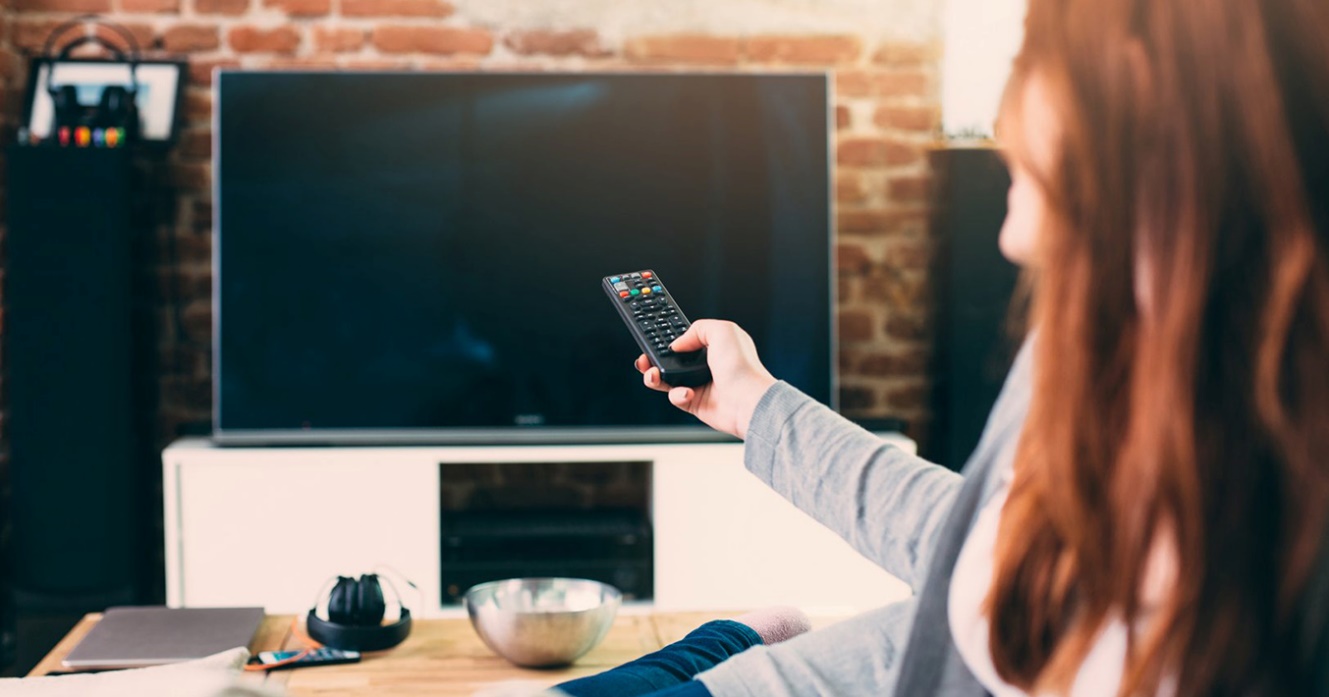 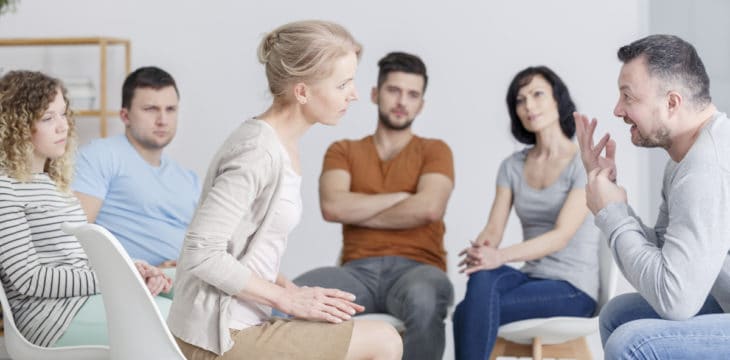 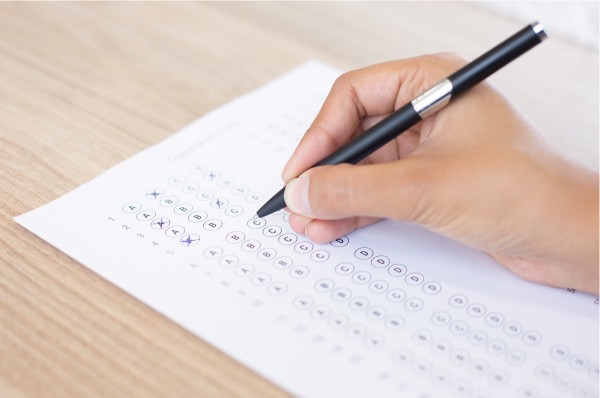 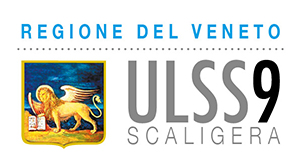 PROCESSO DI FORMAZIONE AULSS 9 SCALIGERA
PARTIAMO DA NOI 
autovalutazione dello stile relazione  
riconoscimento dello stile delle persone che sono in relazione con noi
 
IL CICLO DELL’AGGRESSIVITA’  
Come il riconoscimento dei segnali consente di prevenire l’escalation dell’aggressività
Identificazione della tipologia di aggressione/violenza 
Tecniche di gestione dell’evento 

CAUSE AMBIENTALI ED ORGANIZZATIVE CHE POSSONO FAVORIRE L’EVENTO

CONSEGUENZE SUL SINGOLO E SUL GRUPPO
SEGNALI
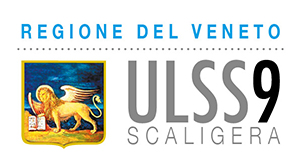 FORMAZIONE AULSS 9 SCALIGERA
METODOLOGIA
Mattina : IL CICLO DELL’AGGRESSIVITA’ 
- SLIDE + l'esercitazione su stile relazionale 
- role play  e discussione
- SLIDE per chiusura sulle modalità di prevenzione

Pomeriggio 
-  VIDEO DELLA DE ESCALATION per chiudere il cerchio con i contenuti della mattina  
-  SLIDE SULLE CAUSE ORGANIZZATIVE E AMBIENTALI : dati + esercitazione individuale/gruppo (ritirata)
- SLIDE LE CONSEGUENZE SUL SINGOLO E SUL GRUPPO
Somministrazione e ritiro GHQ e MBO
ROLE-PLAYNG
MANDATO DEI GRUPPI DI LAVORO: 
scegliere all’interno delle esperienze dei componenti del gruppo un episodio tipico o ricorsivo dell’ attività lavorativa, in cui si è verificata (o temuta) una aggressione 
fissare fase, ruoli, accaduto ed epilogo
assegnare ad ogni partecipante un ruolo (se è possibile) 
preparare il role-playng
Il gruppo viene chiamato a rappresentare l’episodio di aggressione introducendo brevemente alcune informazioni di contesto: 
la fase di lavoro in cui ci troviamo 
i ruoli presenti
il luogo in cui avviene 
la storia dell’aggressione
la conclusione
Tutti i gruppi di lavoro procedono alla rappresentazione prima di avviare la discussione
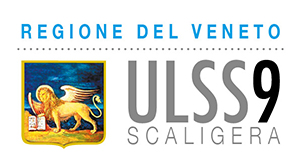 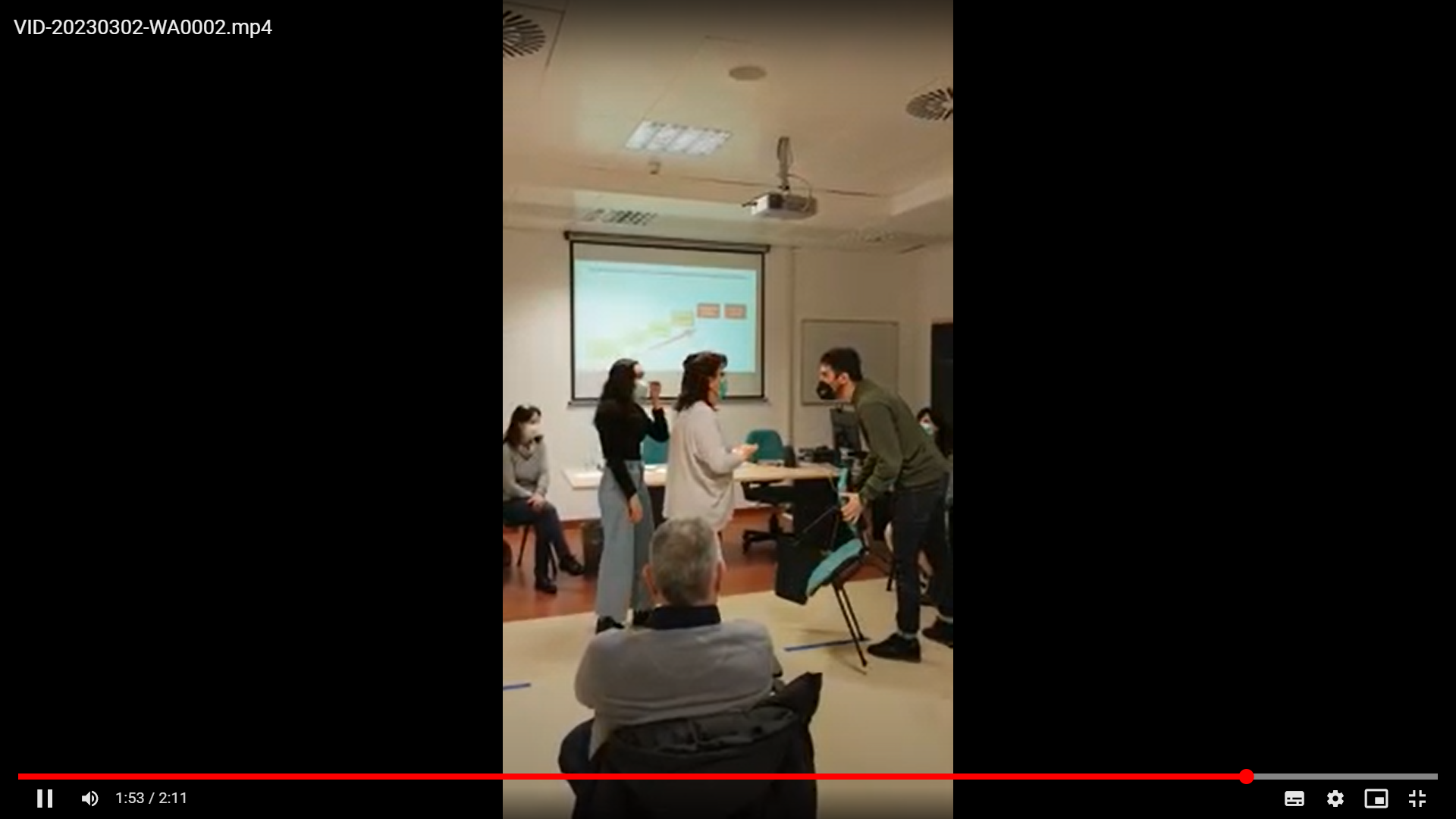 ROLE PLAY
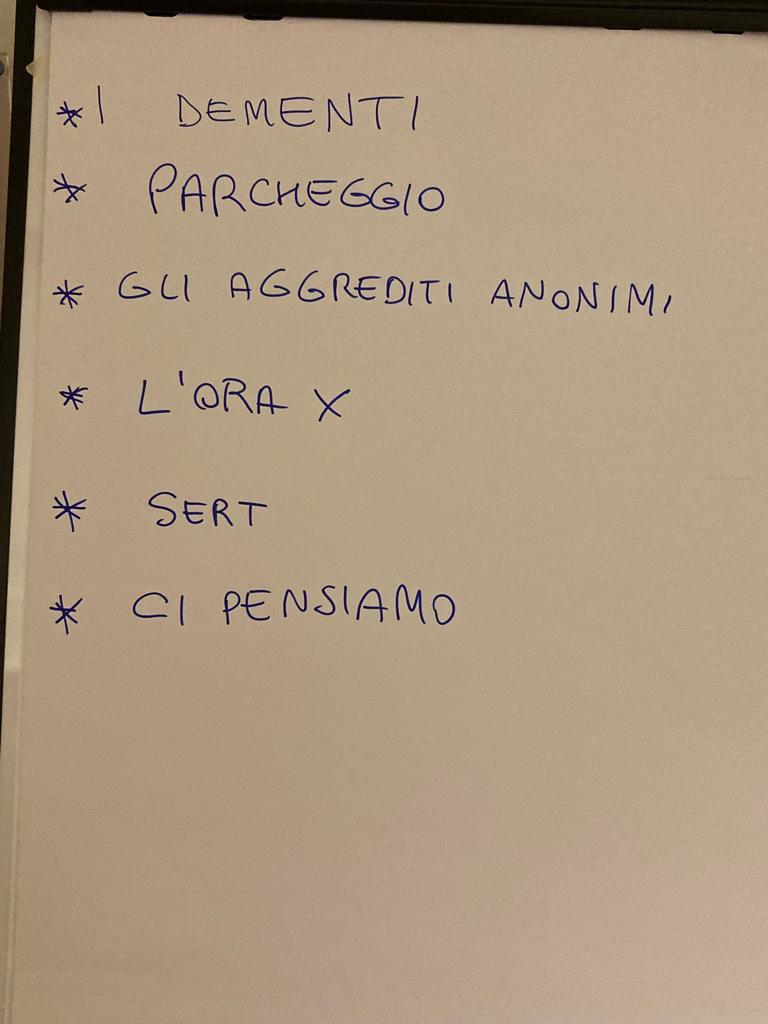 CONDIVISIONE DELLE CONDIZIONI DI AGGRESSIONE PIU’ FREQUENTI
IDENTIFICAZIONE COMUNE DI

tipologia di aggressione  

Individuazione trigger di attivazione dell’aggressività

fase di progressione del comportamento aggressivo

soluzioni adottate

individuazione di altre possibili soluzioni 


GRANDE PARTECIPAZIONE
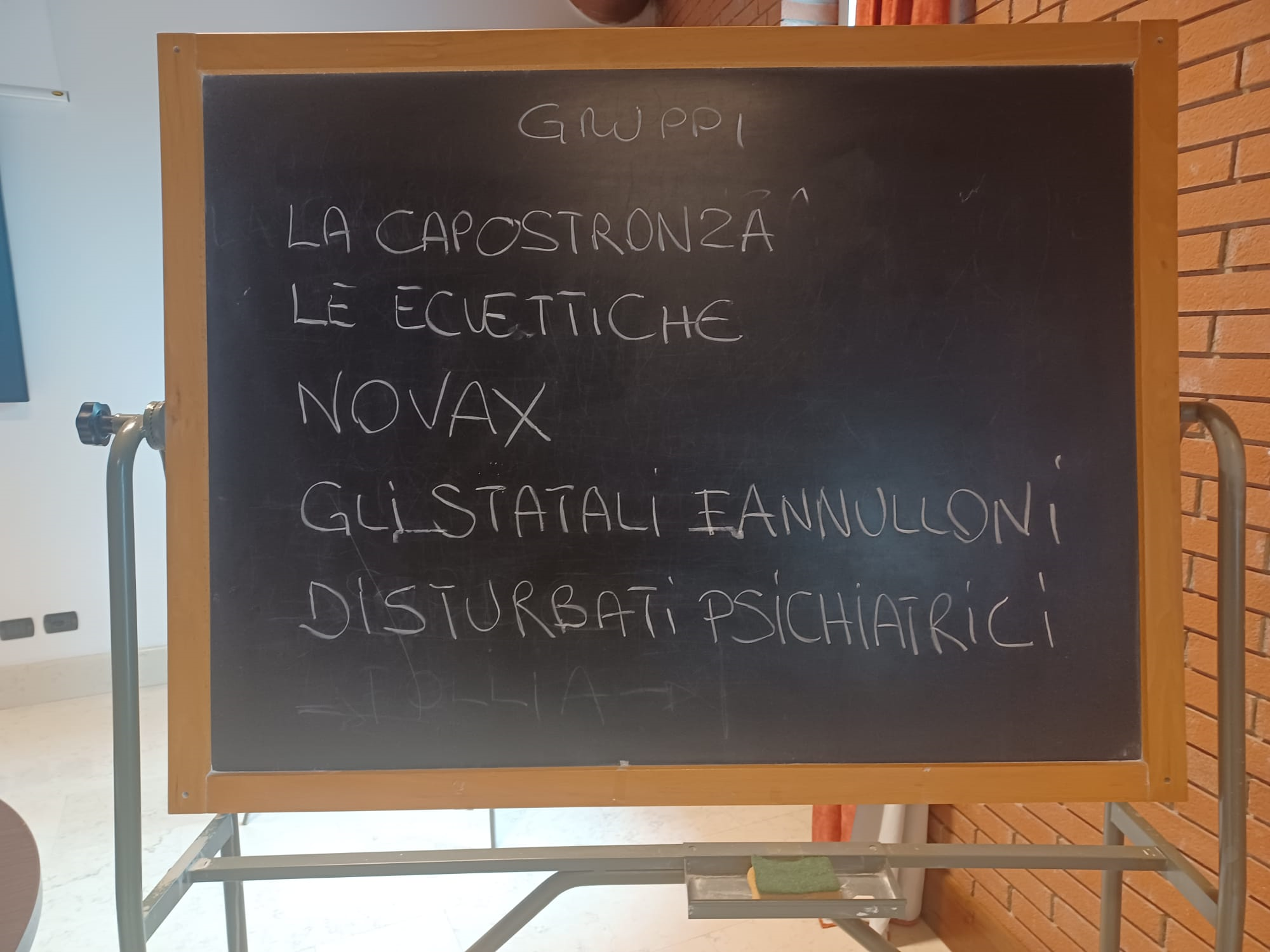 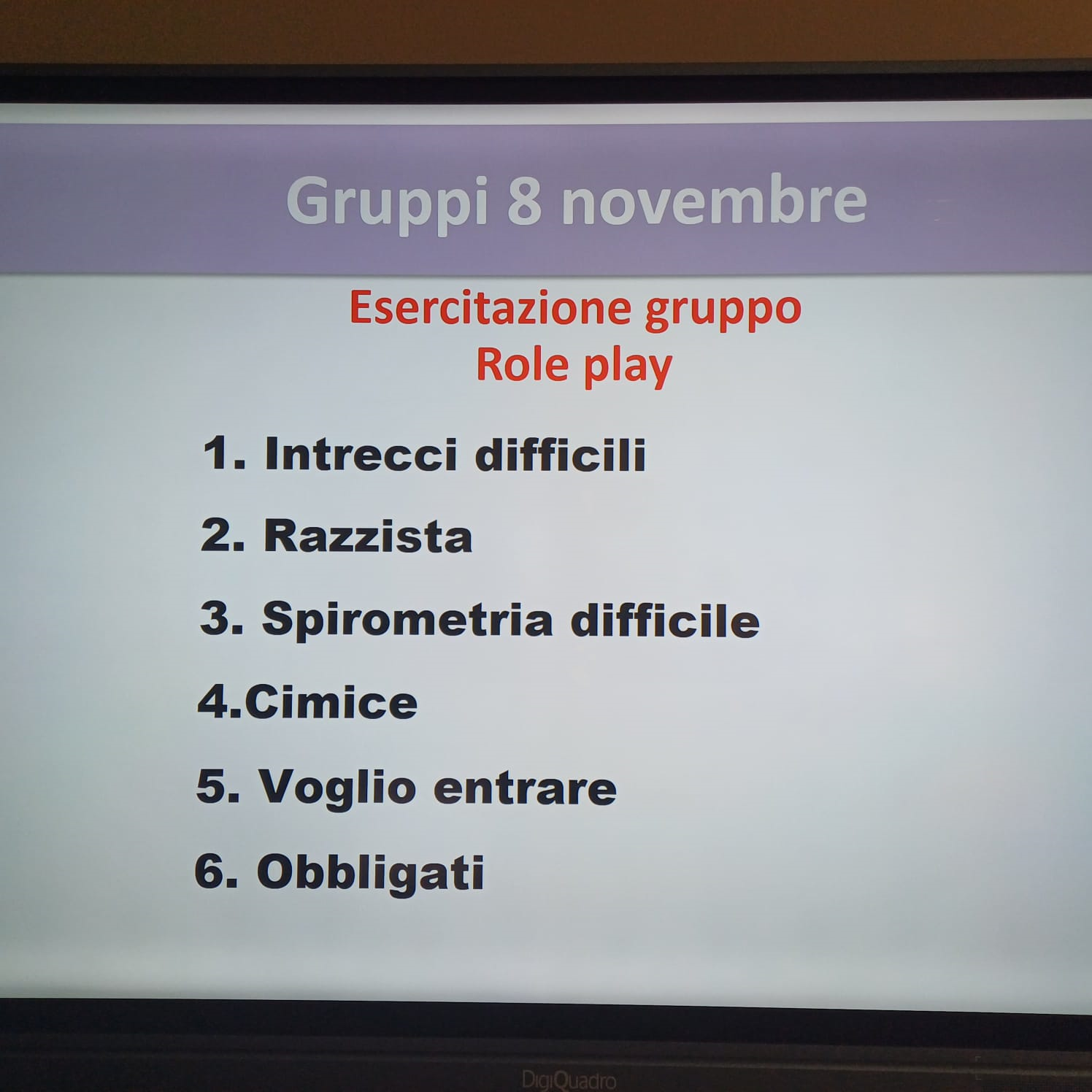 La progressione del comportamento aggressivo
Uso di arma
Contatto fisico
spinta
minacce
Lesione e/o morte
Impiego di gesti violenti
Uso di espressioni verbali aggressive
IL CICLO DELL’AGGRESSIVITA’
Il ciclo dell’aggressività si compone di 5 fasi :
Trigger
Escalation
Critica - Acting out
Recupero
Depressione post crisi
FASE DELLA PRE-AGGRESSIONE
Per ciascuna di queste fasi vi è una particolare indicazione delle  varie  tecniche  di  intervento  che  devono  essere tempestive.
STRATEGIE DI RICONOSCIMENTO E CONTROLLO
STRATEGIE DI RICONOSCIMENTO E CONTROLLO
TRATEGIE DI DE-ESCALATION
STRATEGIE DI RICONOSCIMENTO E CONTROLLO
STRATEGIE DI RICONOSCIMENTO E CONTROLLO
STRATEGIE DI RICONOSCIMENTO E CONTROLLO
STRATEGIE DI RICONOSCIMENTO E CONTROLLO
STRATEGIE DI RICONOSCIMENTO E CONTROLLO
STRATEGIE DI RICONOSCIMENTO E CONTROLLO
FASE 3  Acting-out
inteso come “rottura dell’equilibrio” sia a livello individuale (equilibrio tra forze interne e difese dell’Io), che relazionale con gli altri (equilibrio fino a quel momento relativamente stabile).

ATTEGGIAMENTO  OPPORTUNO   utilizzo  di  un  approccio  verbale  che utilizza una comunicazione diretta (diretta espressivamente alla persona, con l’uso del nome), specifica (si rimane sul tema portato, frasi brevi, termini   semplici)   e   positiva   (atteggiamento   non   giudicante   o controaggressivo,  volto  a trasmettere  disponibilità̀  a  collaborare per la soluzione dei problemi, tramite il riconoscimento delle istanze). Trasformazione progressiva dei contenuti di violenza e minaccia in espressioni dialettiche.
FASE CRITICA
Quando le tecniche di de-escalation falliscono e il ciclo dell’aggressione raggiunge la fase critica, l’attenzione del personale sanitario deve essere focalizzata alla sicurezza e mirata alla riduzione delle conseguenze dell’atto violento
FASE CRITICA
FASE DEL RECUPERO POST CRISI
In  questa  fase  vi  è  una  riduzione  dello  stato  di  agitazione,  ma  alta vulnerabilità̀ a nuovo trigger con recidive della condotta violenta. Inoltre si ha  un  graduale  rientro  dei  sintomi  emotivi  ed  un  riappropriarsi  della condotta abituale.


FASE 5 DELLA DEPRESSIONE POST CRITICA
È una fase molto delicata nella quale l’aggressore percepisce sentimenti di colpa, vergogna o rimorso che, se sollecitati da interventi intempestivi, potrebbero scatenare una riacutizzazione della crisi.


ATTEGGIAMENTO OPPORTUNO vanno evitati troppi stimoli al paziente, e soprattutto richieste di discutere l'accaduto o rimproveri.
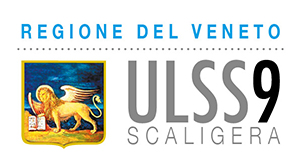 VIDEO
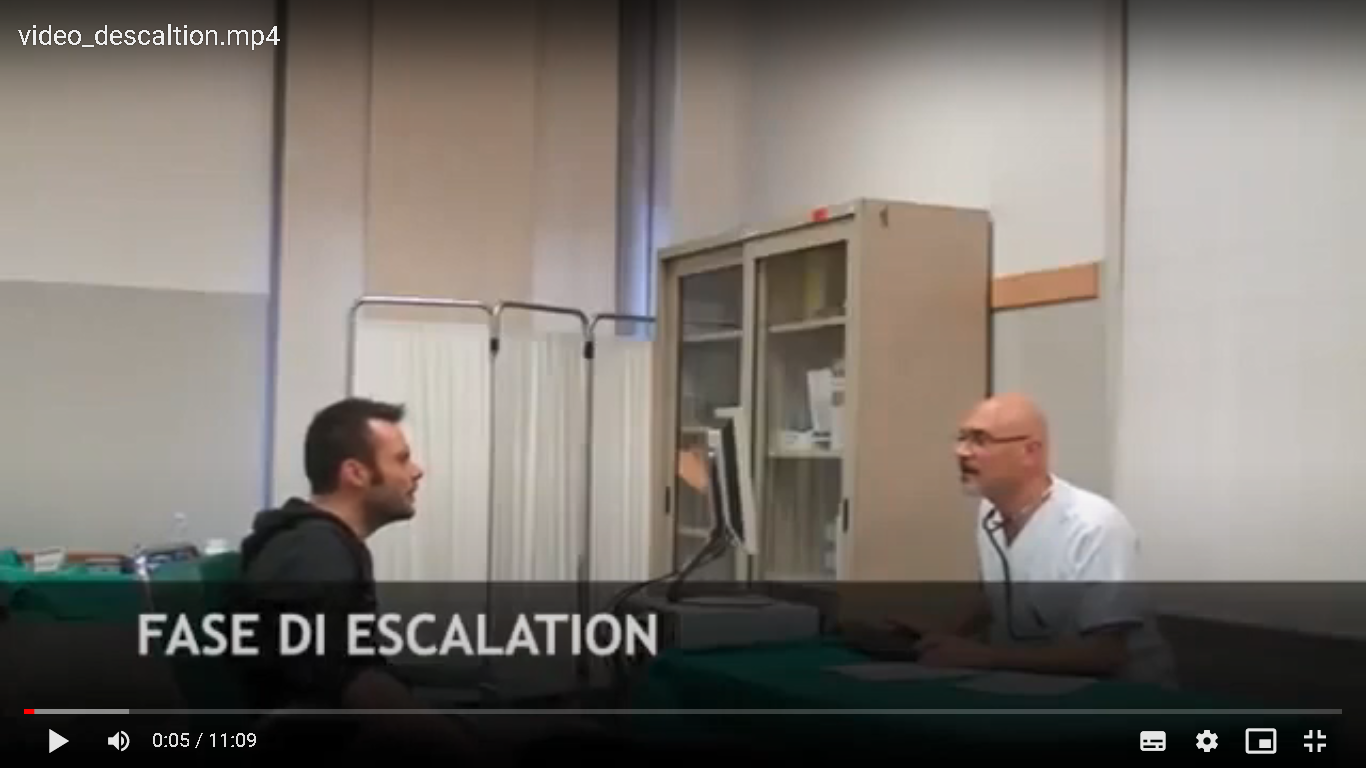 Visone di un breve video didattico con ulteriore approfondimento
sulle tecniche di descalation
DISCUSSIONE SULLE FASI IN PARTICOLARE SULLE AZIONI/ATTENZIONI/TEMPI RICHIESTI PER FAR RIENTRARE UNA FASE DI ESCALATION
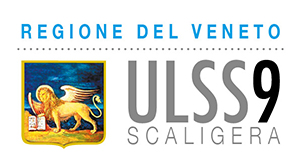 FORMAZIONE AULSS 9 SCALIGERA
MAPPATURA
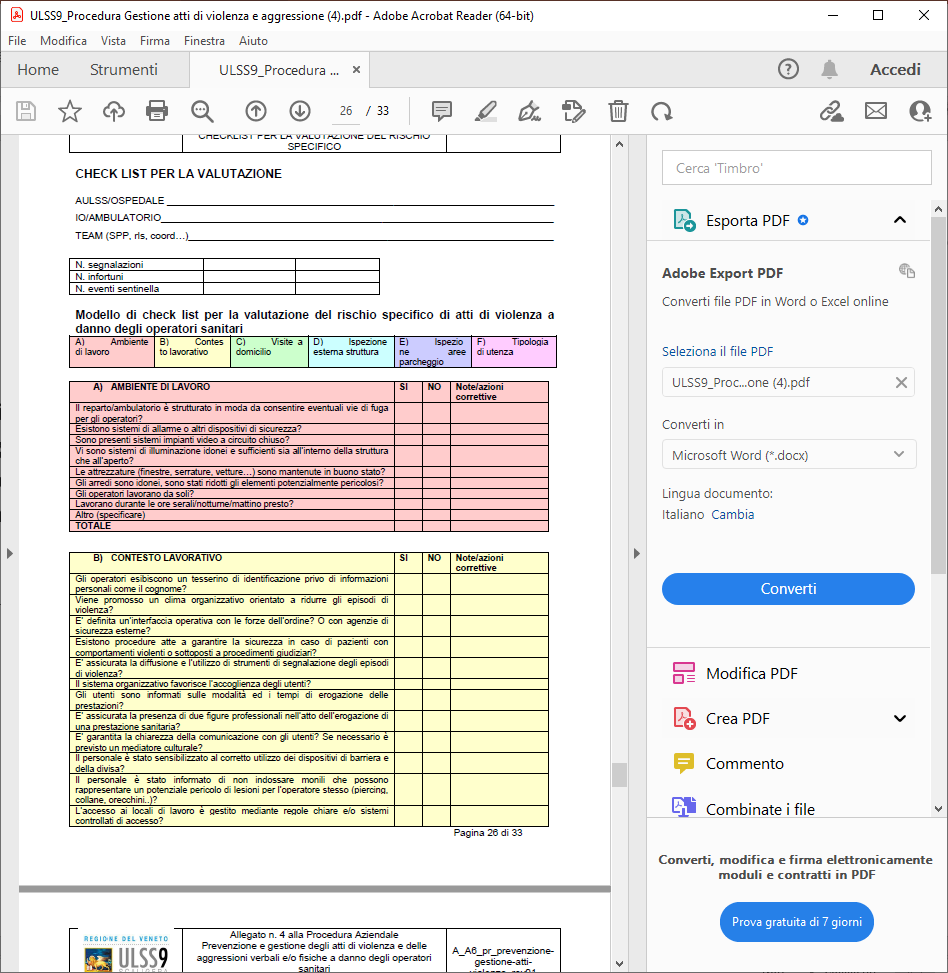 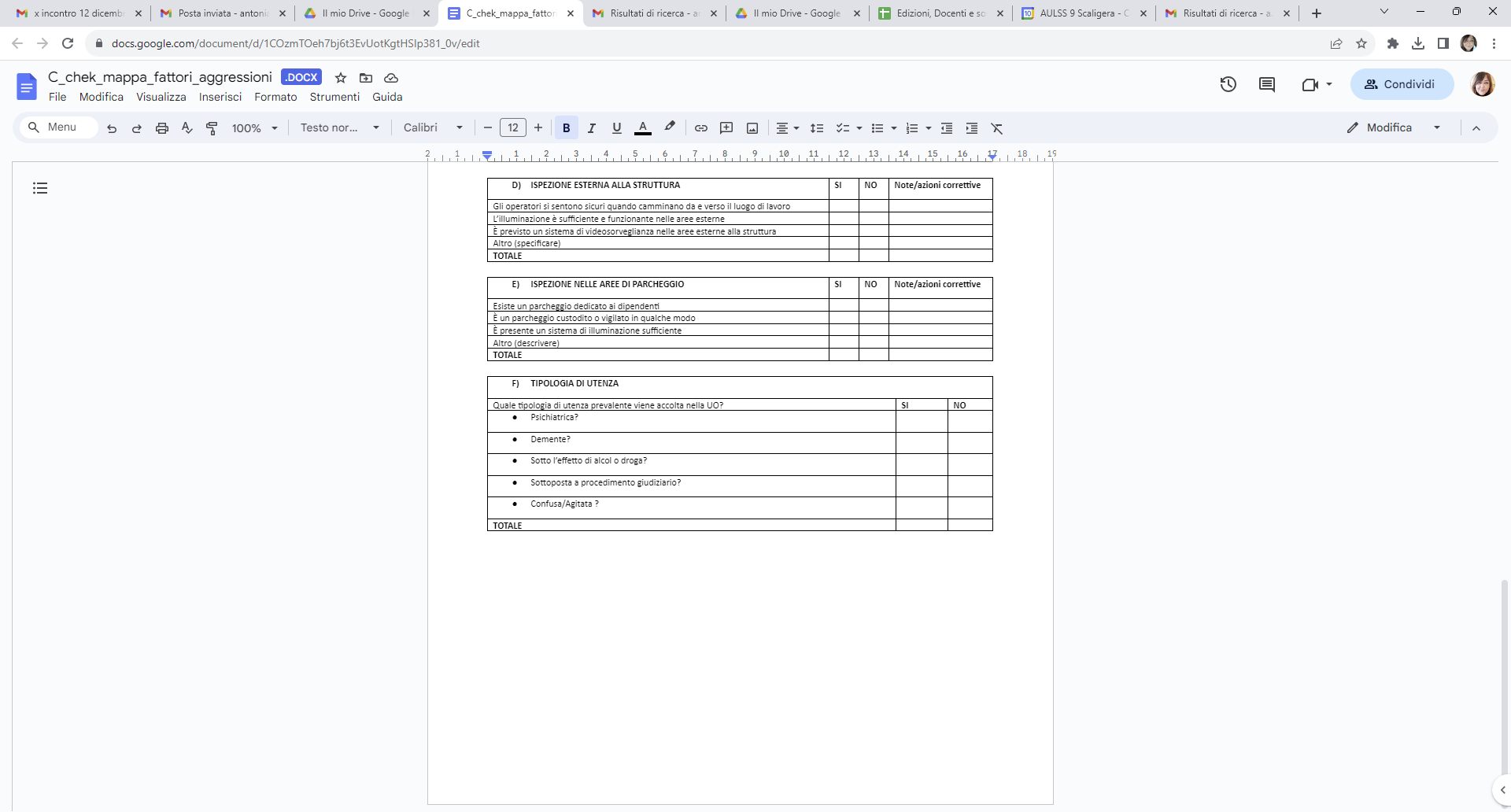 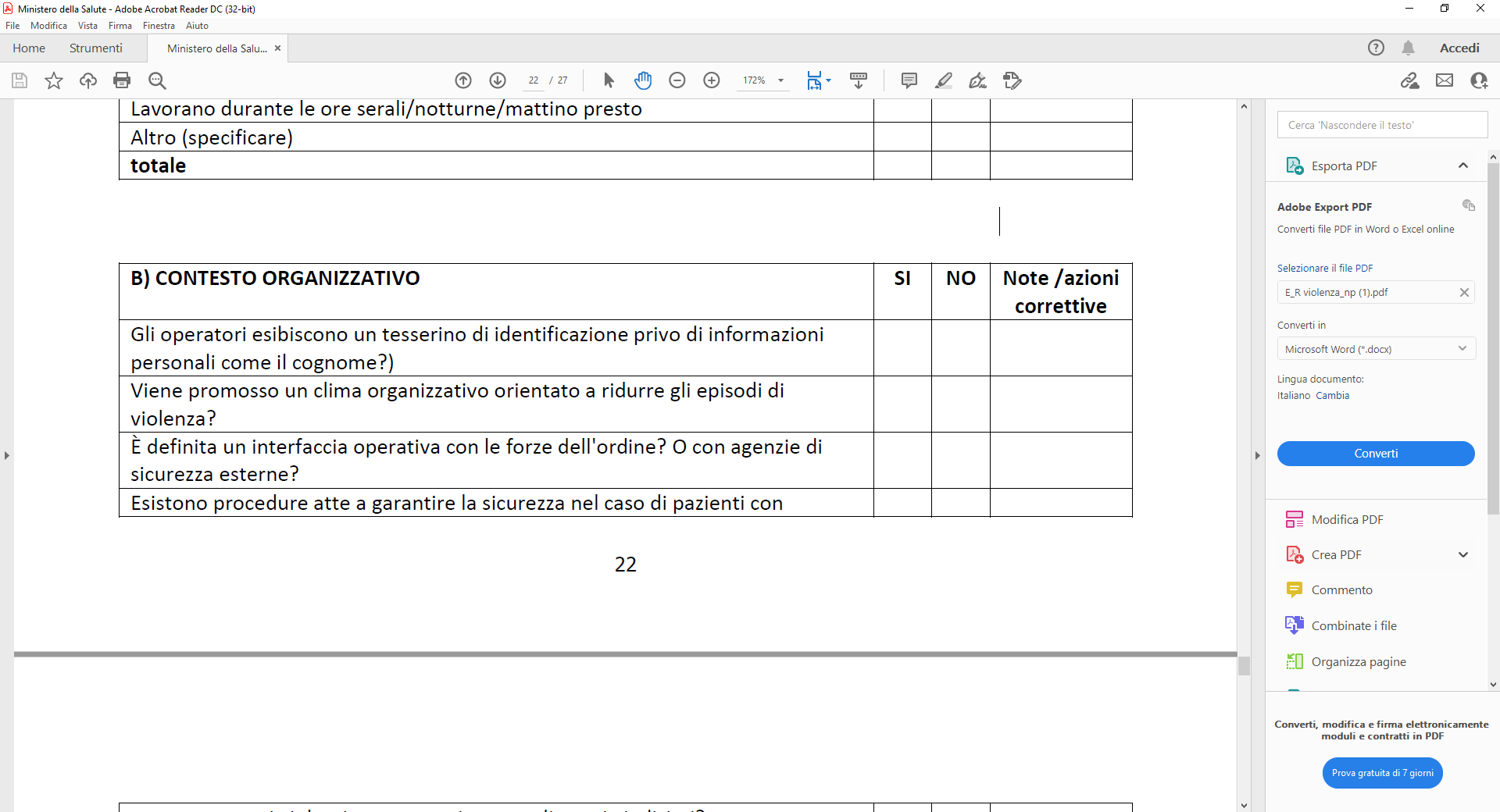 ESEMPI
COMPILAZIONE SINGOLA E DISCUSSONE: 

come le caratteristiche dell’ambiente e dell’organizzazione del lavoro possano facilitare il comportamento aggressivo

Visite a domicilio non si adattano ad attività esterne operatori dipartimento prevenzione, scolastici…
LE RICADUTE SUGLI OPERATORI
Alfine di proteggere i propri operatori e per la tutela del clima nel luogo di lavoro è importante che l’organizzazione preveda ogni forma di supporto nei confronti della vittima di aggressione inquanto le condizioni psicologiche possono evolvere in vere e proprie condizioni di burn-out o sindromi post traumatiche da stress.
Ciò può essere esercitato attraverso azioni quali:
DEFUSING
DEBRIEFING
SUPPORTO SPECIALISTICO INDIVIDUALE        DTPS – Servizio di Psicologia Ospedaliera
LE RICADUTE SUGLI OPERATORI


Altro elemento importante da conoscere e ri-conoscere è che l’impatto dell’evento traumatico sugli operatori coinvolti non è necessariamente correlato alla gravità dello stesso.
IMPATTO PSICOLOGICO
=
GRAVITA’
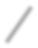 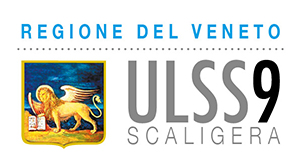 IL TEATRO DELLE AGGRESSIONI E ATTI DI VIOLENZA NELLE AZIENDE SANITARIE
OBIETTIVO:
promuovere lo sviluppo di maggiore consapevolezza delle proprie capacità comunicative, di gestione delle relazioni e prevenzione dei conflitti attraverso la sperimentazione diretta .

L’utilizzo del teatro è la modalità più diretta per facilitare il riconoscimento dei ruoli e delle emozioni che entrano in gioco nelle relazioni interpersonali e di gruppo, e sviluppare la capacità empatica.
Il percorso si articola in N° 8 incontri di 2 ore – 18 crediti ecm 
i primi quattro propedeutici, due di stesura del testo e due di prove generali
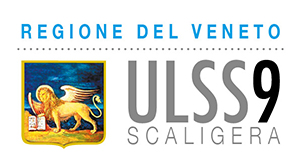 IL TEATRO DELLE AGGRESSIONI E ATTI DI VIOLENZA NELLE AZIENDE SANITARIE
I RISCHI PSICOSOCIALI NEGLI GLI ACCORDI CON I PARTNERS EUROPEI
ACCORDO QUADRO EUROPEO SULLO STRESS LAVORO 
(8/10/2004)
ACCORDO QUADRO EUROPEO SULLE MOLESTIE E LA VIOLENZA NEL LUOGO DI LAVORO (8/11/2007)
RIGUARDANO OGNI AZIENDA ED OGNI TIPOLOGIA DI LAVORATORE
PREVEDONO LA SENSIBILIZZAZIONE E RESPONSABILIZZAZIONE DELLA DIREZIONE AZIENDALE
ORIENTANO ALLA AUTOGESTIONE DELLA VALUTAZIONE E DELLE SOLUZIONI
Valutazione collettiva
Valutazione individuale
Intervento collettivo e individuale
Intervento individuale e collettivo
“dall’organizzazione del lavoro
alla persona”
“dalla persona all’organizzazione del lavoro”
Rischi psicosociali – le tecniche e la gestione dei comportamenti aggressivi
LA POLITICA DI TOLLERANZA ZERO NON PUO’ CONSIDERARE SOLO LE VIOLENZE DALL’ESTERNO. NON E’ CREDIBILE   

- formare il personale al riconoscimento dei segnali di aggressività  
- indicare la progressività a partire dall’aggressione verbale 
- chiedere di segnalare l’esterno e di tollerare l’interno


PREVENIRE LE AGGRESSIONI NON PUO’ ESSERE DISGUNTO DALLA GESTIONE DELLO STRESS LAVORO CORRELATO

- aree di sovrapposizione nei fattori di rischio 
- il personale in condizione di stress protratto/burnout ha le risorse necessarie a riconoscere i segnali e gestire escalation di aggressività
- supporto al singolo ed al gruppo
- percorsi di reinserimento lavorativo   


https://www.siplo.it/wp-content/uploads/2022/02/B_Prime-indicazioni-per-la-prevenzione-delle-molestie-e-violenze-in-occasione-di-lavoro-.pdf
Documenti citati
CIIP 2023 PRIMO DOCUMENTO DI CONSENSO Dallo stress lavoro correlato alla prevenzione dei rischi psicosociali                 A cura del Gruppo di Lavoro CIIP “Stress lavoro-correlato
https://www.ciip-consulta.it/attachments/article/1494/SLC-Primo%20documento%20di%20consenso-CIIP.pdf
2021 L’IMPATTO PSICOLOGICO DEL COVID-19 SUL PERSONALE SANITARIO
https://quadernidipsicologiaclinica.com/index.php/quaderni/article/view/852
CIIP 2022 La prevenzione delle violenze contro gli operatori sanitari e socio-sanitari: prime proposte operative
https://www.ciip-consulta.it/images/eventlist/Eventi2022/220311-roma/Ballottin-Seminario_aggressioni.pdf
CNOP 2022 L'IDONEITÀ PSICOLOGICA A SPECIFICI COMPITI E CONDIZIONI RIFERIMENTI NORMATIVI E DI PRASSI
https://www.psy.it/wp-content/uploads/2022/03/ordine-degli-psicologi-LIBRO-IDONEITA%CC%80.pdf
SIPLO 2021 PRIME INDICAZIONI PER LA PREVENZIONE DELLE MOLESTIE E VIOLENZE IN OCCASIONE DI LAVORO
https://www.siplo.it/wp-content/uploads/2022/02/B_Prime-indicazioni-per-la-prevenzione-delle-molestie-e-violenze-in-occasione-di-lavoro-.pdf